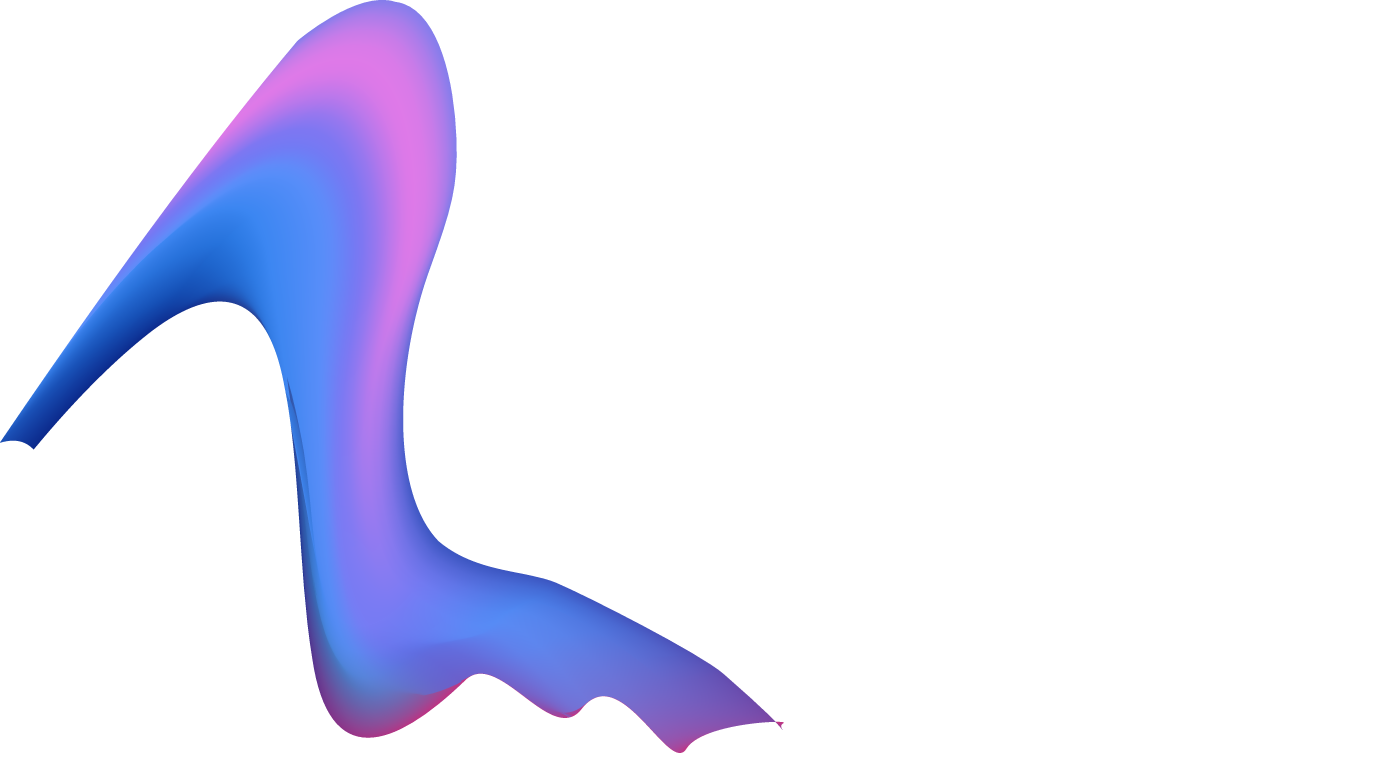 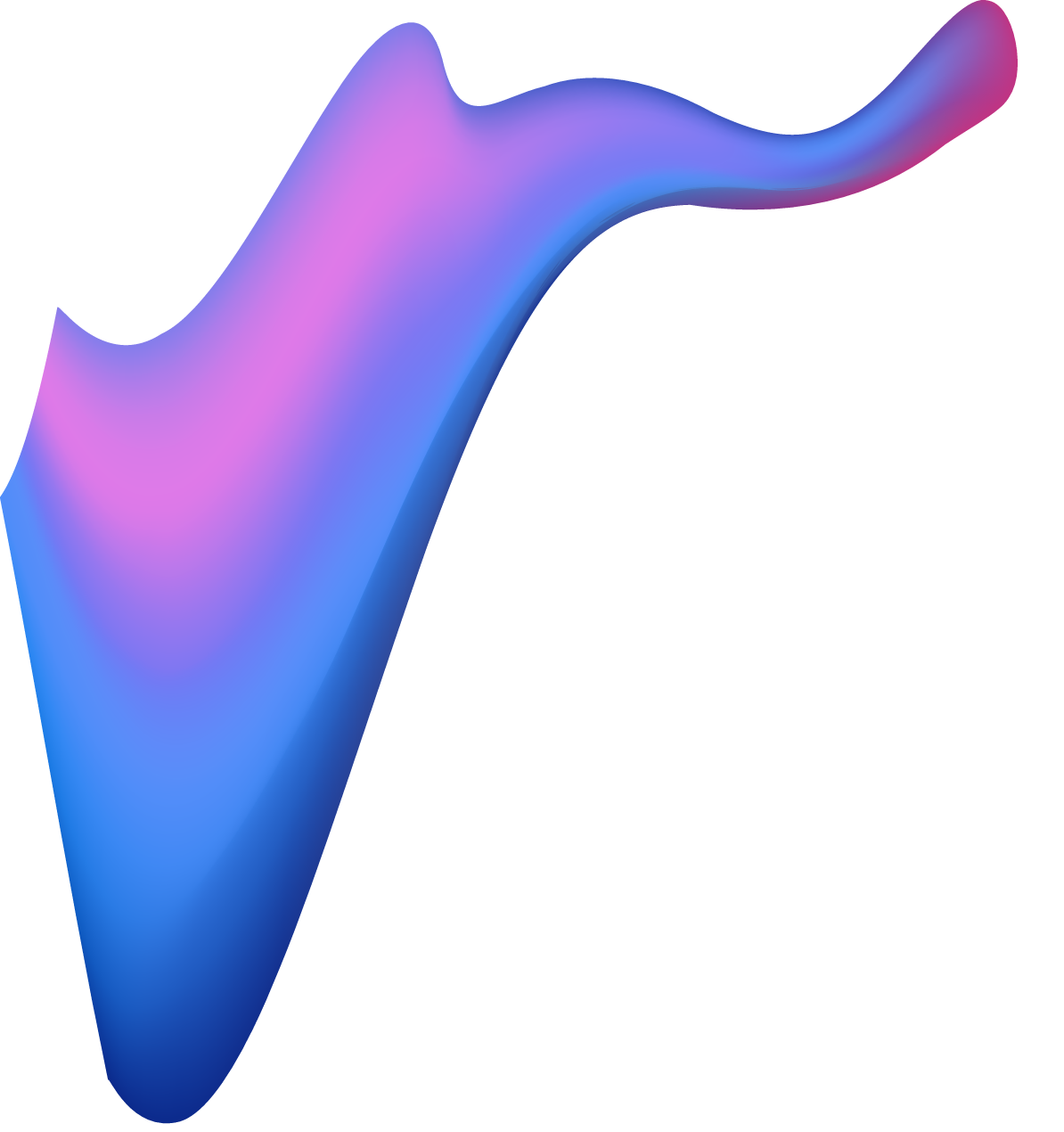 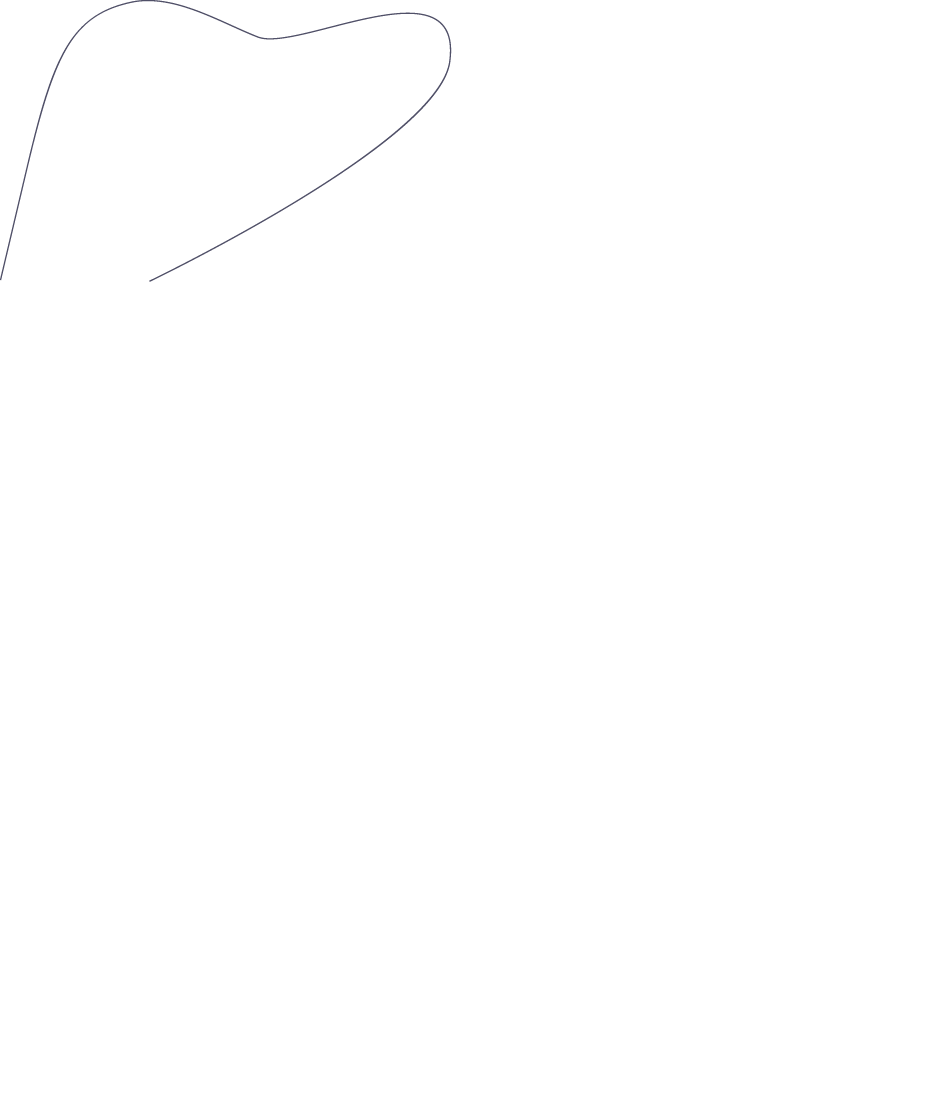 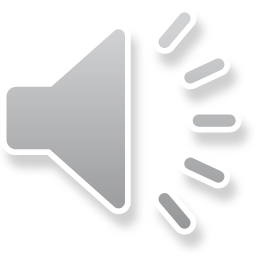 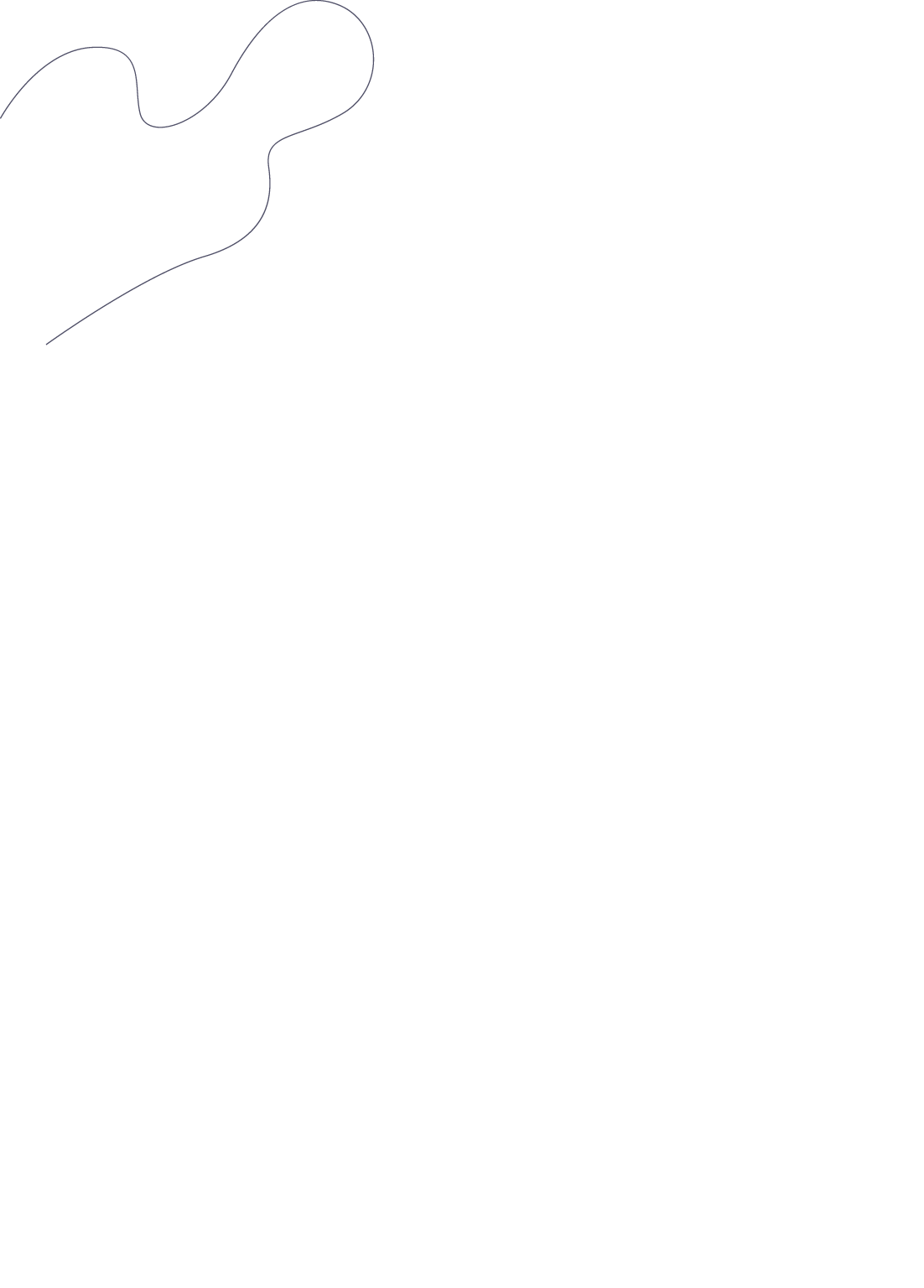 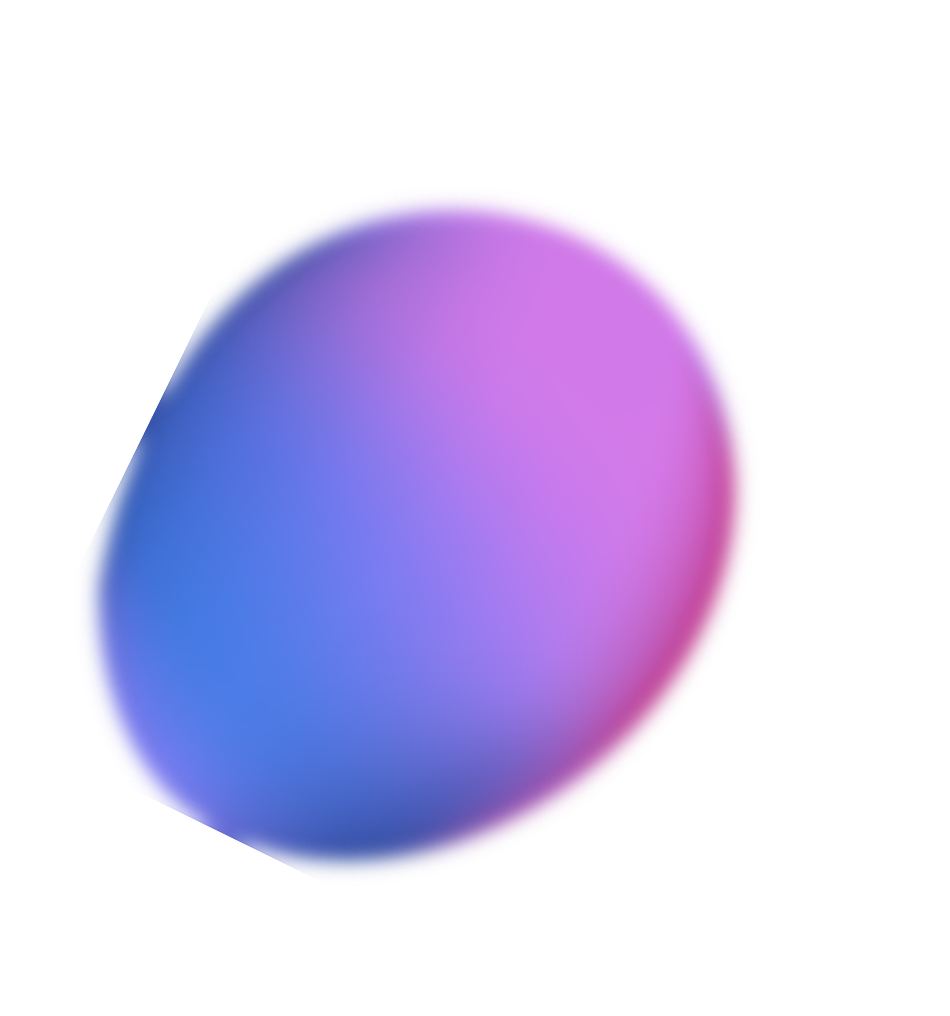 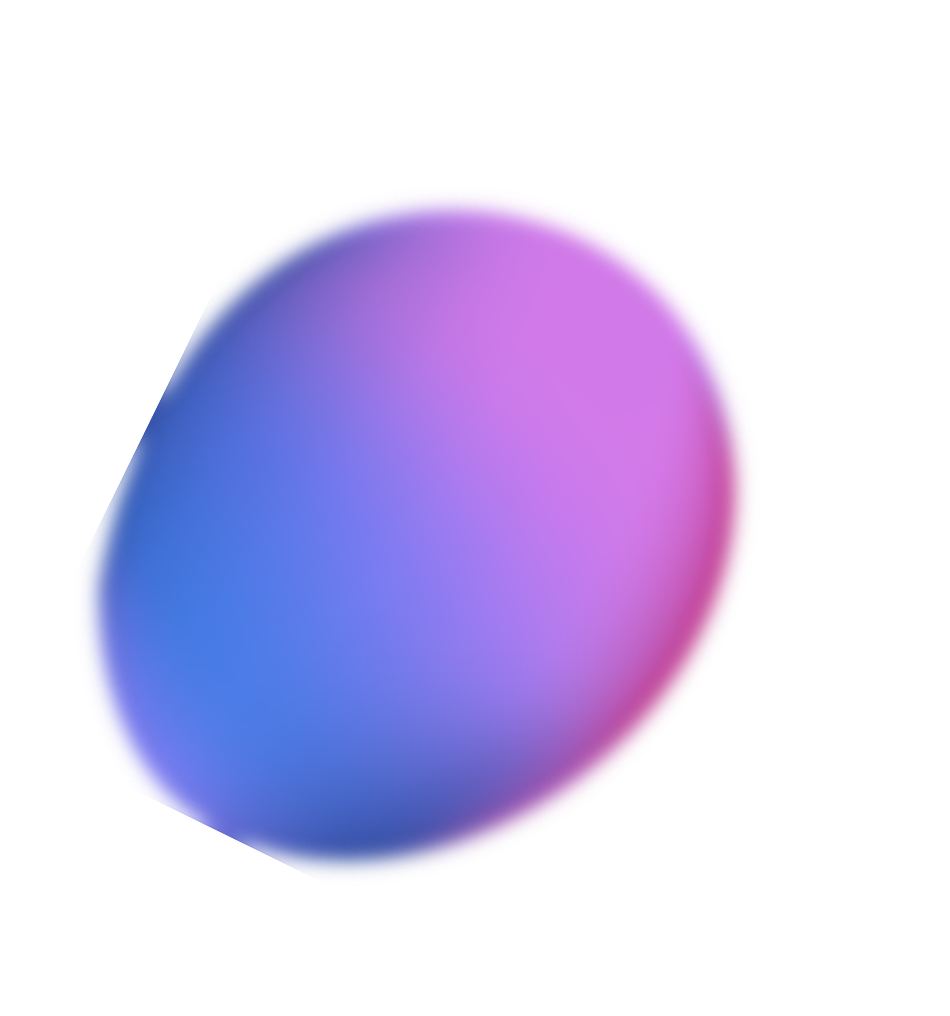 DAZZLE COLOR
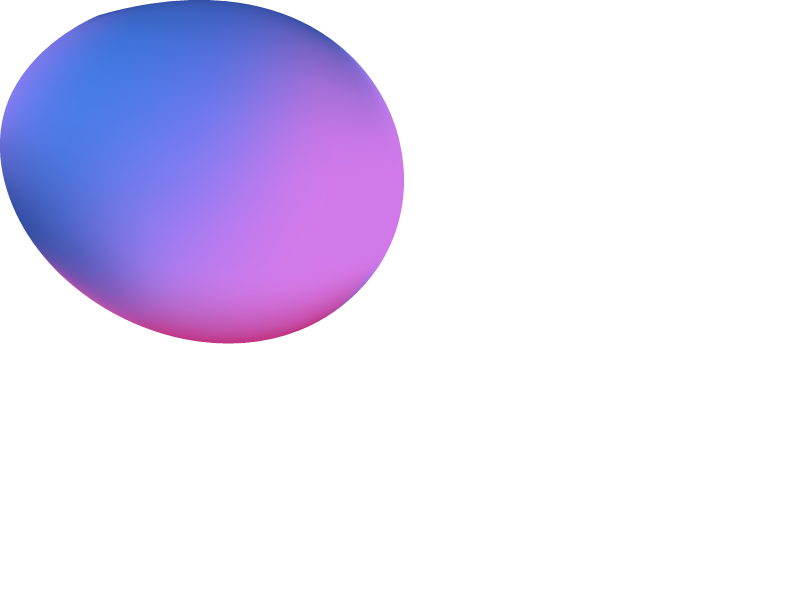 Please click here to enter what you need. The words should be concise and the expression should be accurate.
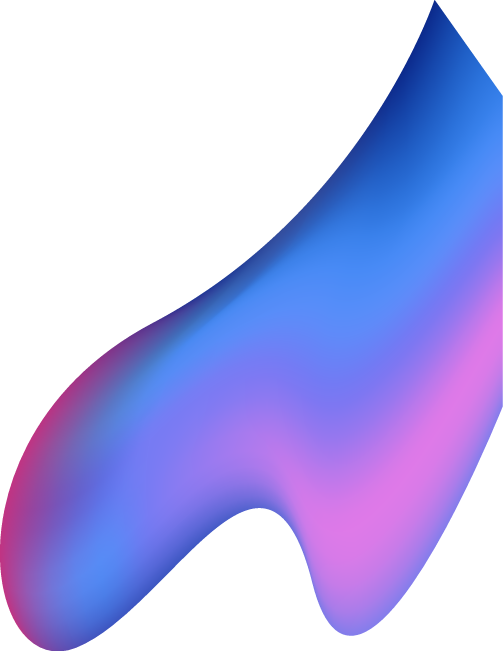 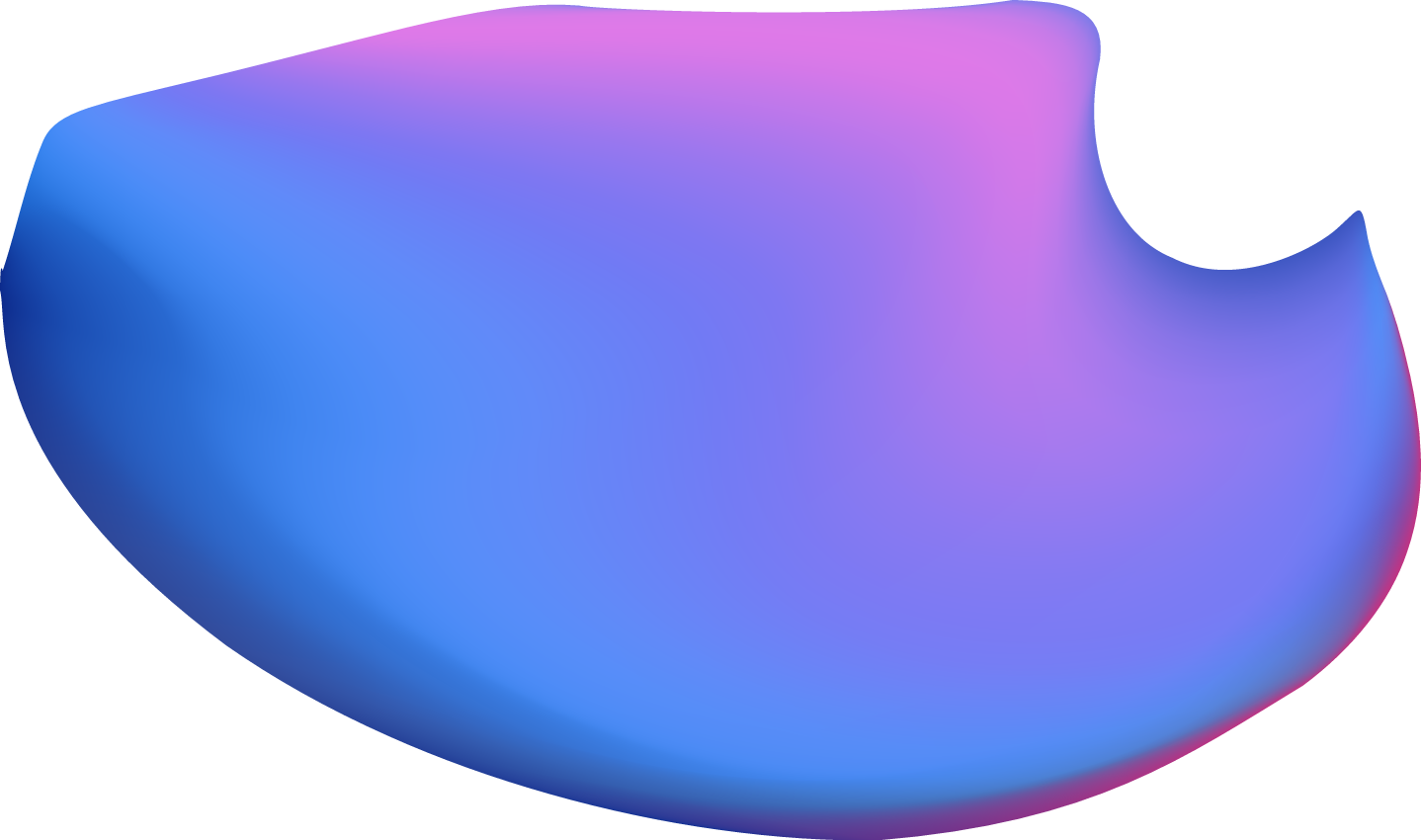 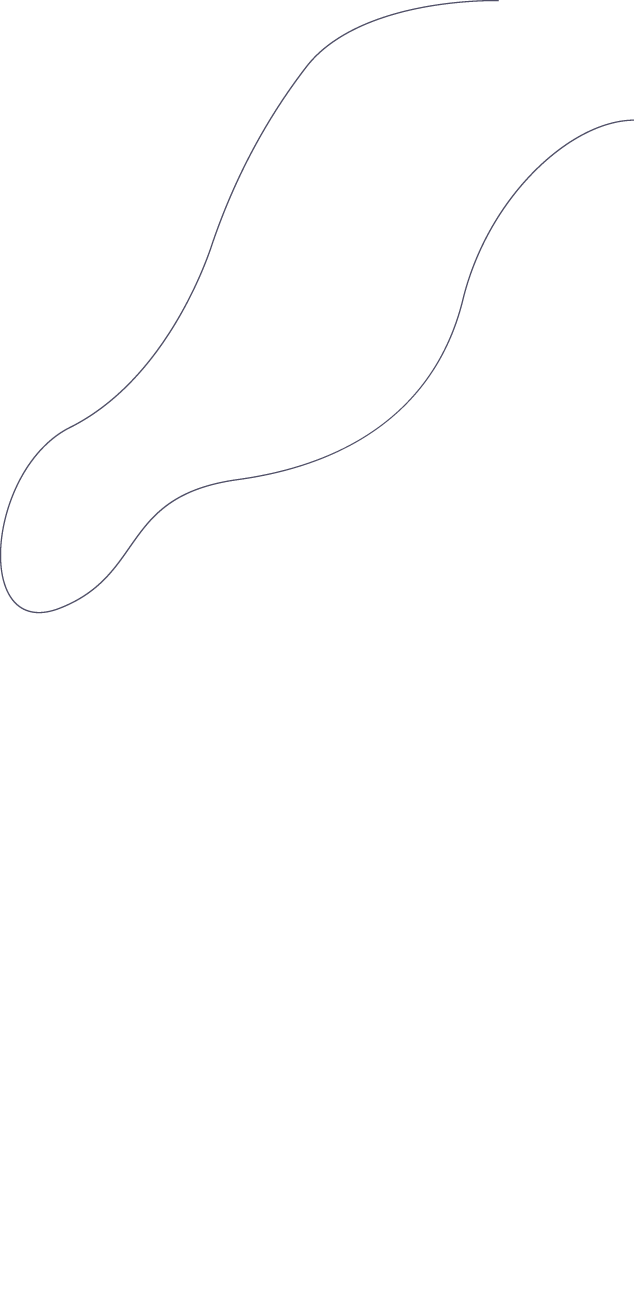 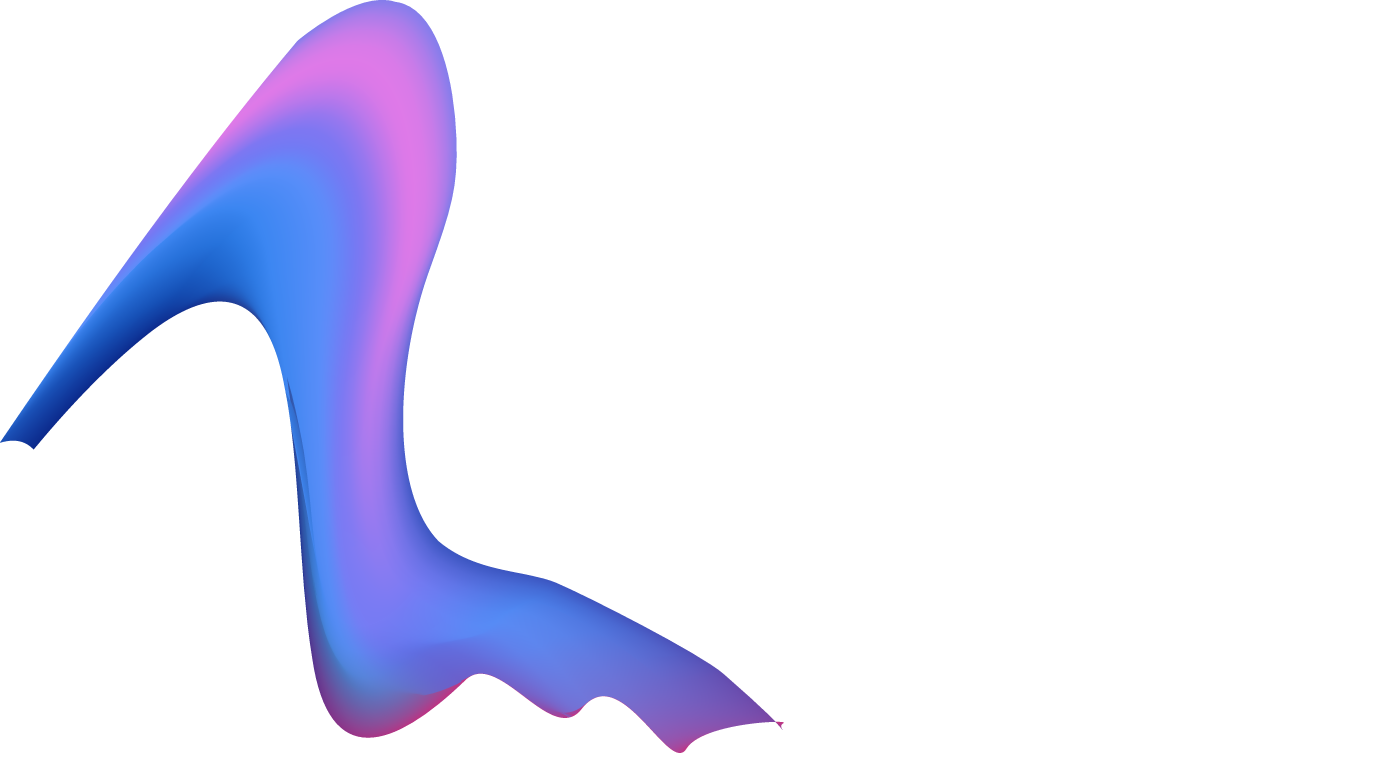 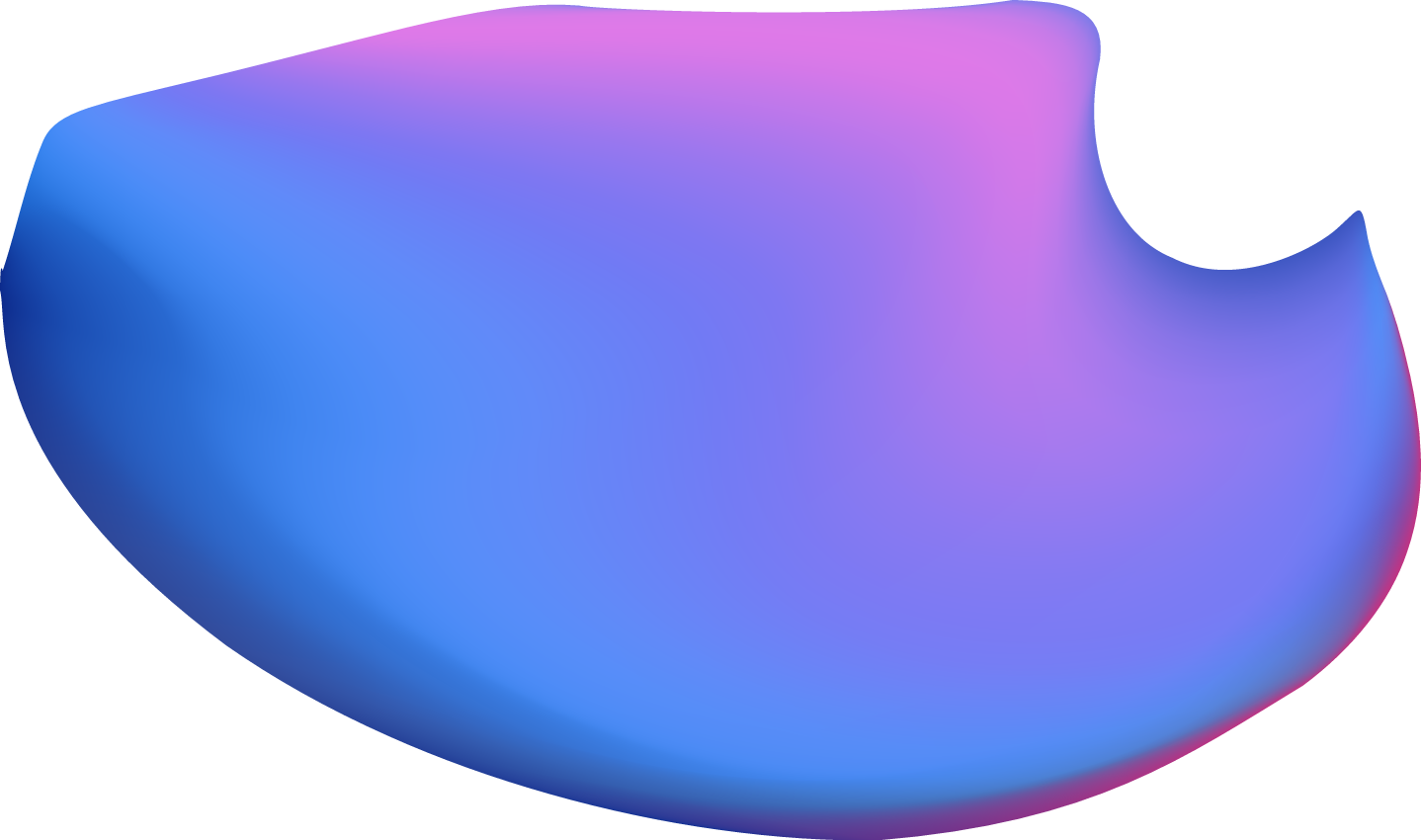 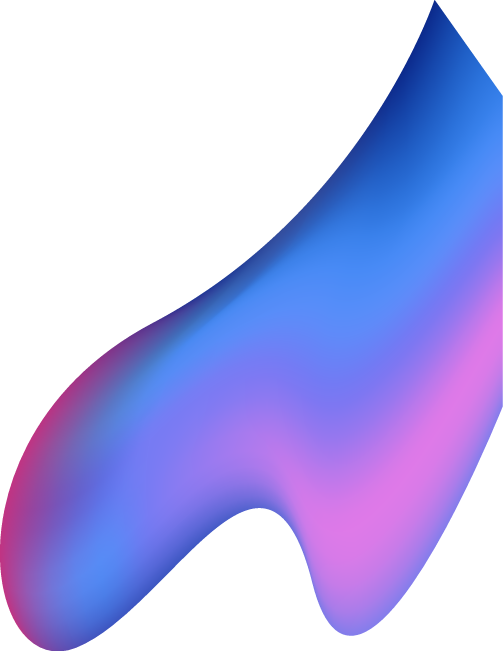 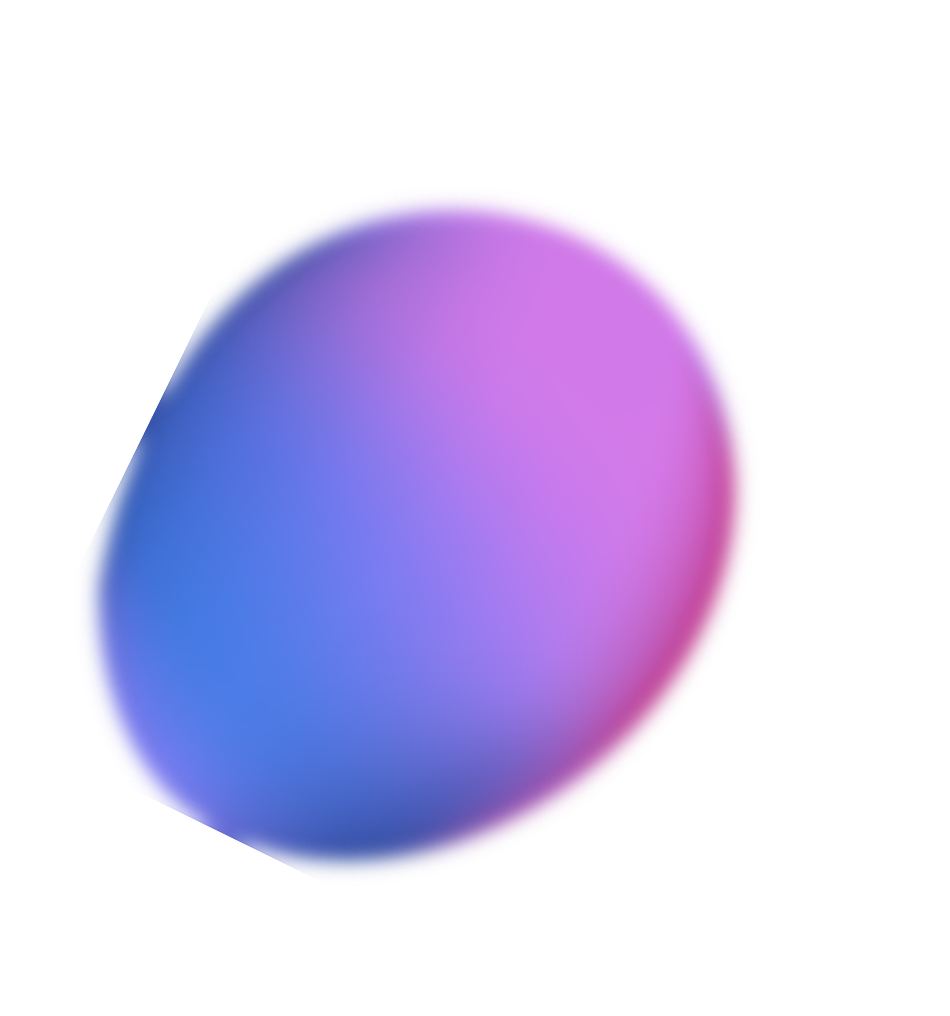 CONTENT
01.DAZZLE COLOR
02.DAZZLE COLOR
03.DAZZLE COLOR
04.DAZZLE COLOR
Please click here to enter what you need.
Please click here to enter what you need.
Please click here to enter what you need.
Please click here to enter what you need.
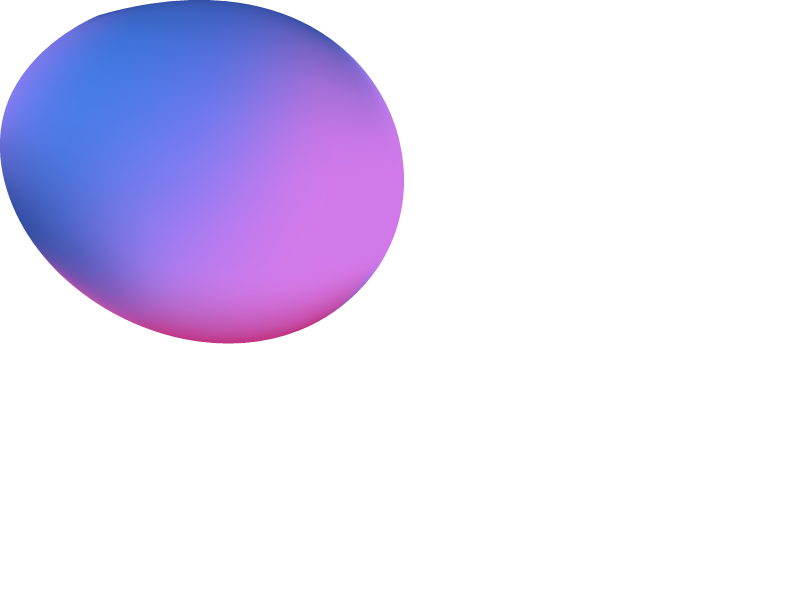 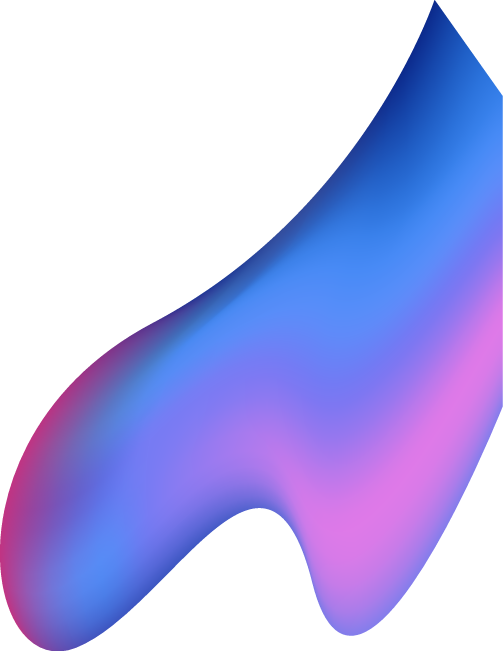 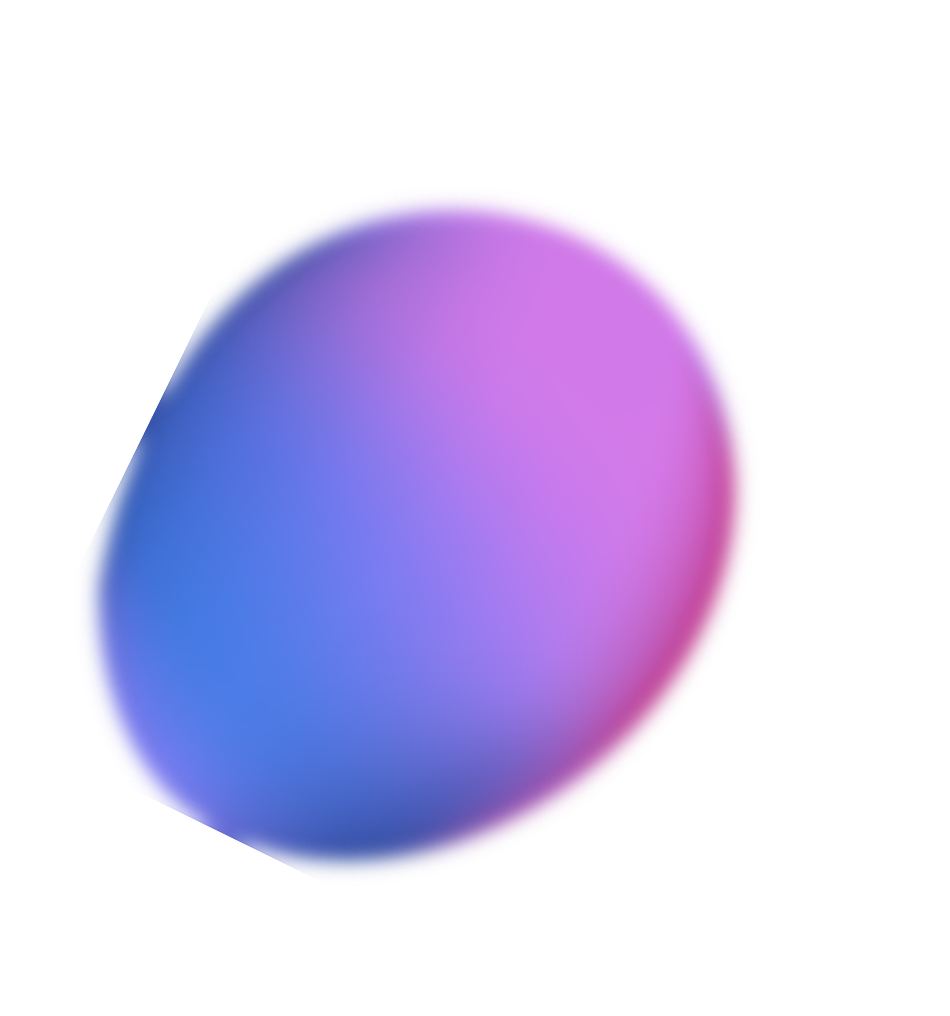 DAZZLE COLOR
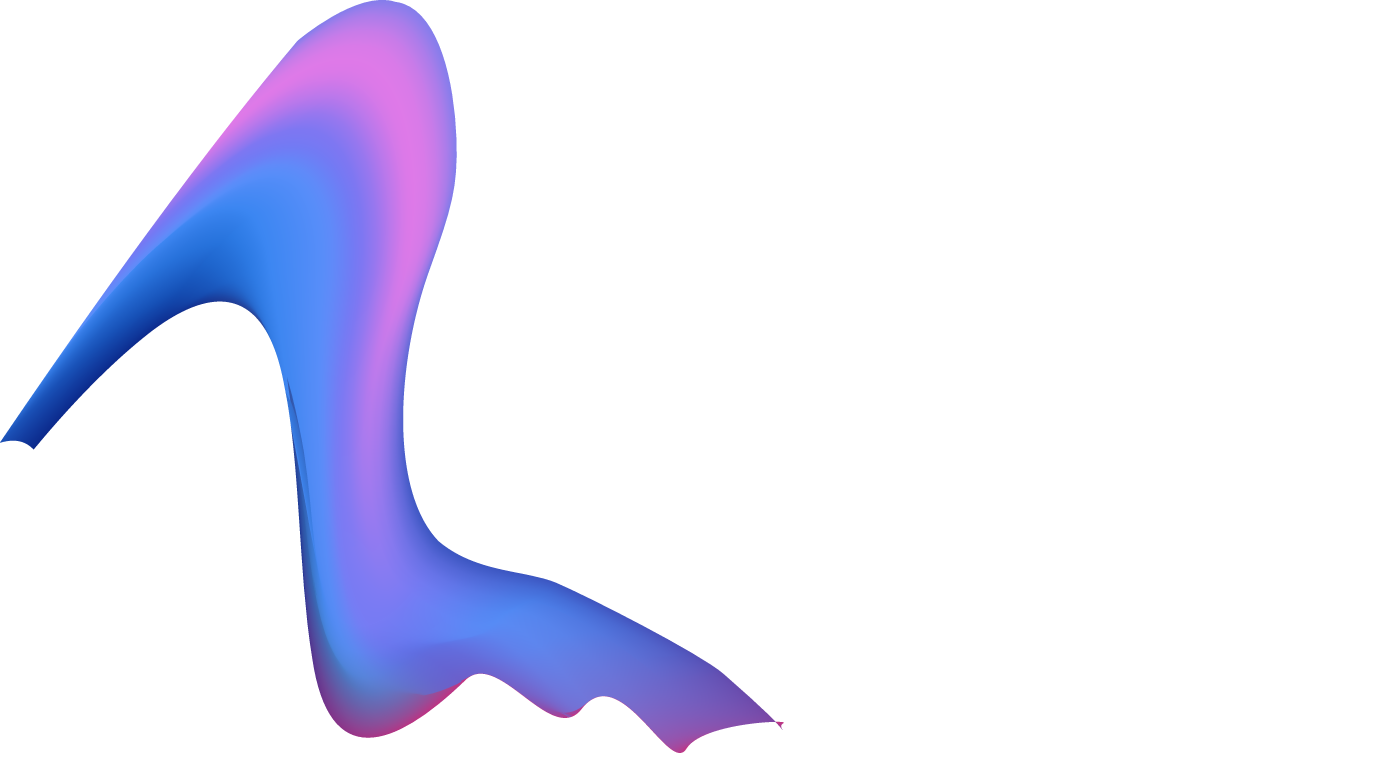 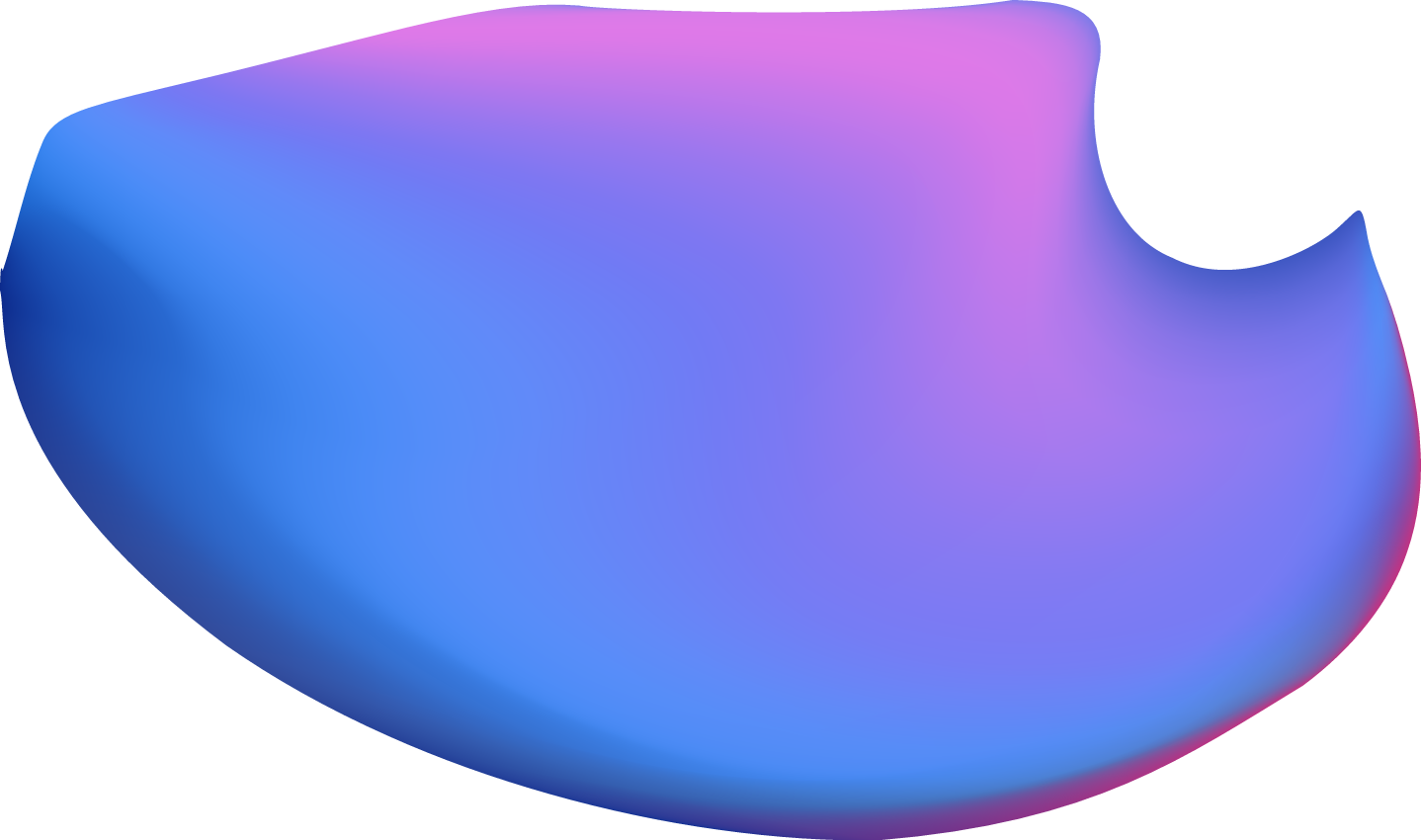 1
2
3
4
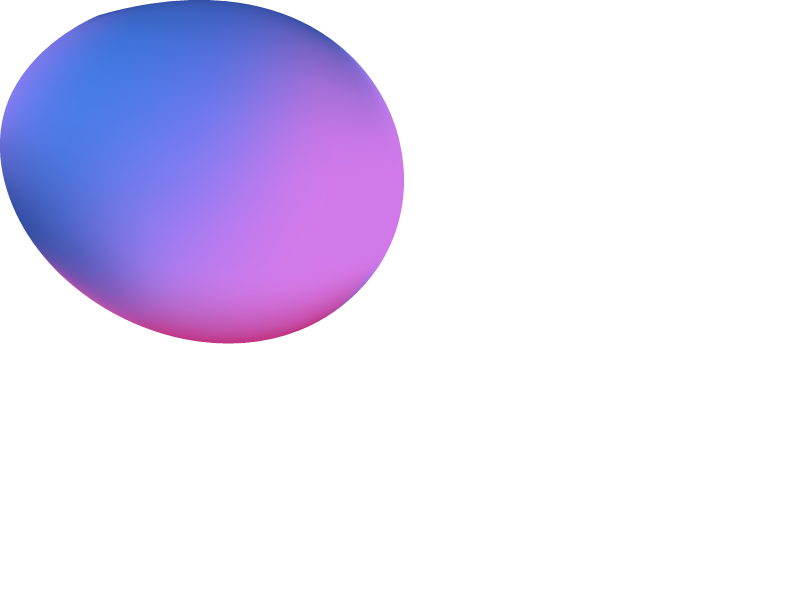 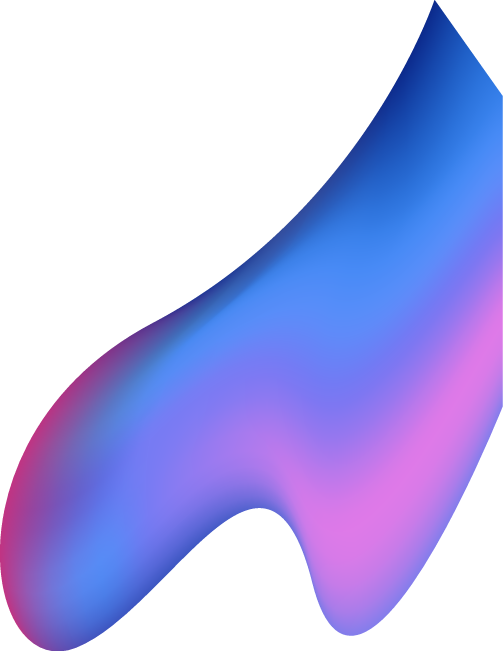 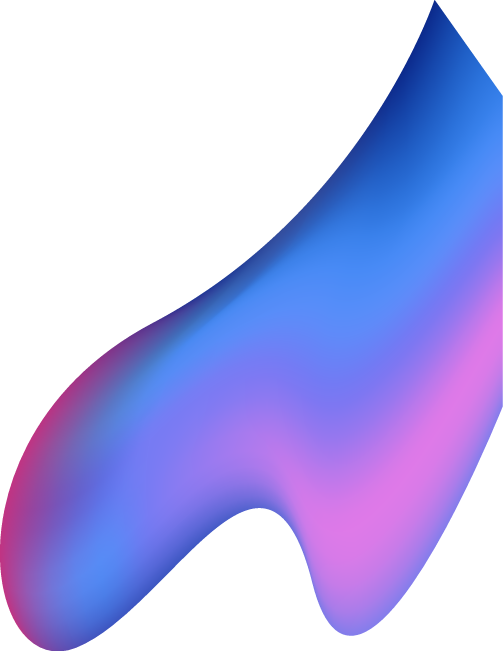 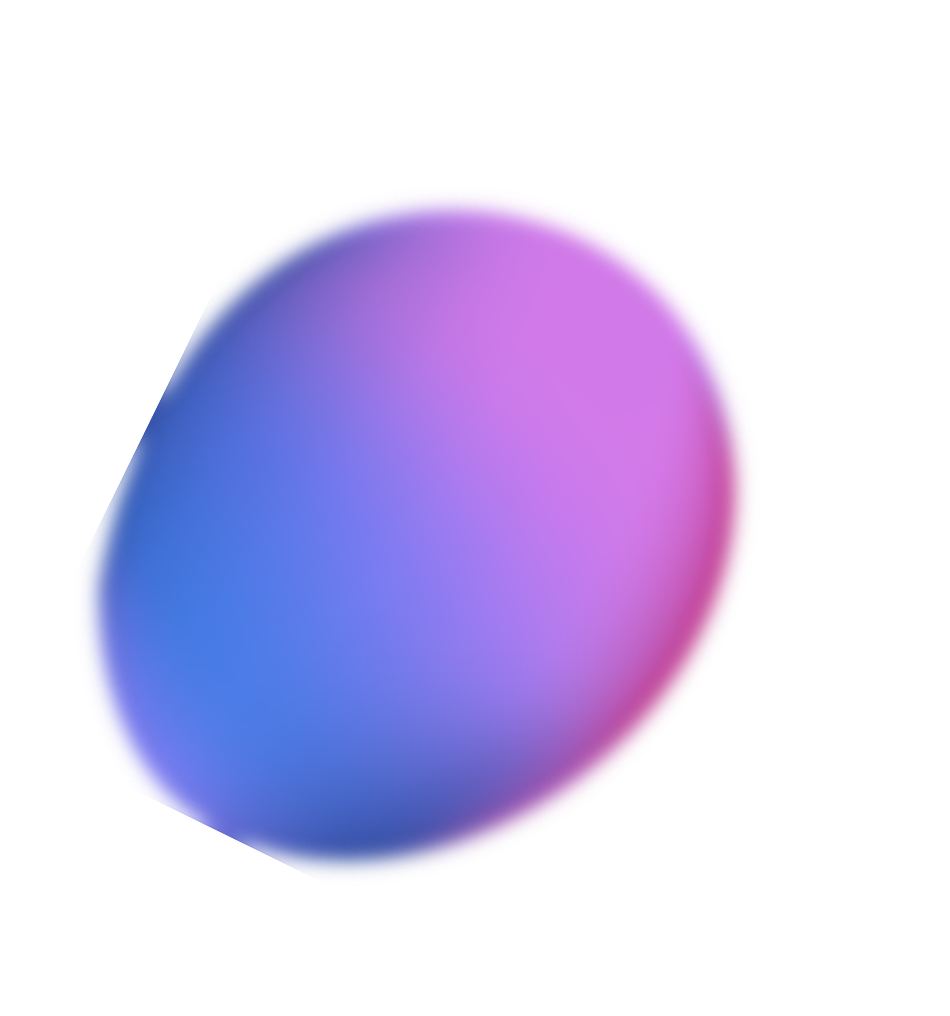 DAZZLE COLOR
DAZZLE COLOR
DAZZLE COLOR
DAZZLE COLOR
Please click here to enter what you need.
Please click here to enter what you need.
Please click here to enter what you need.
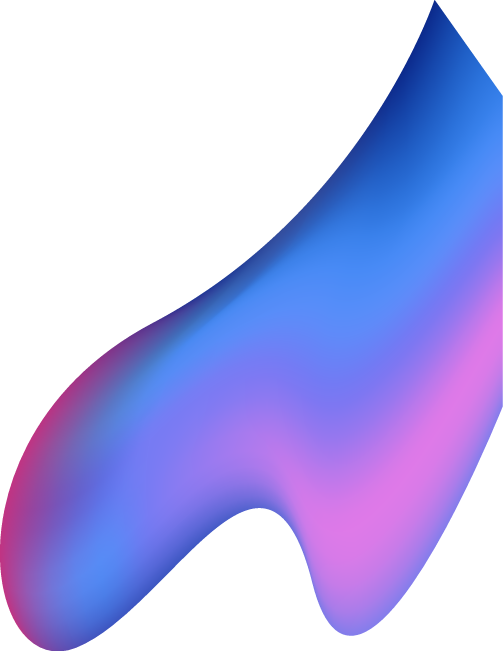 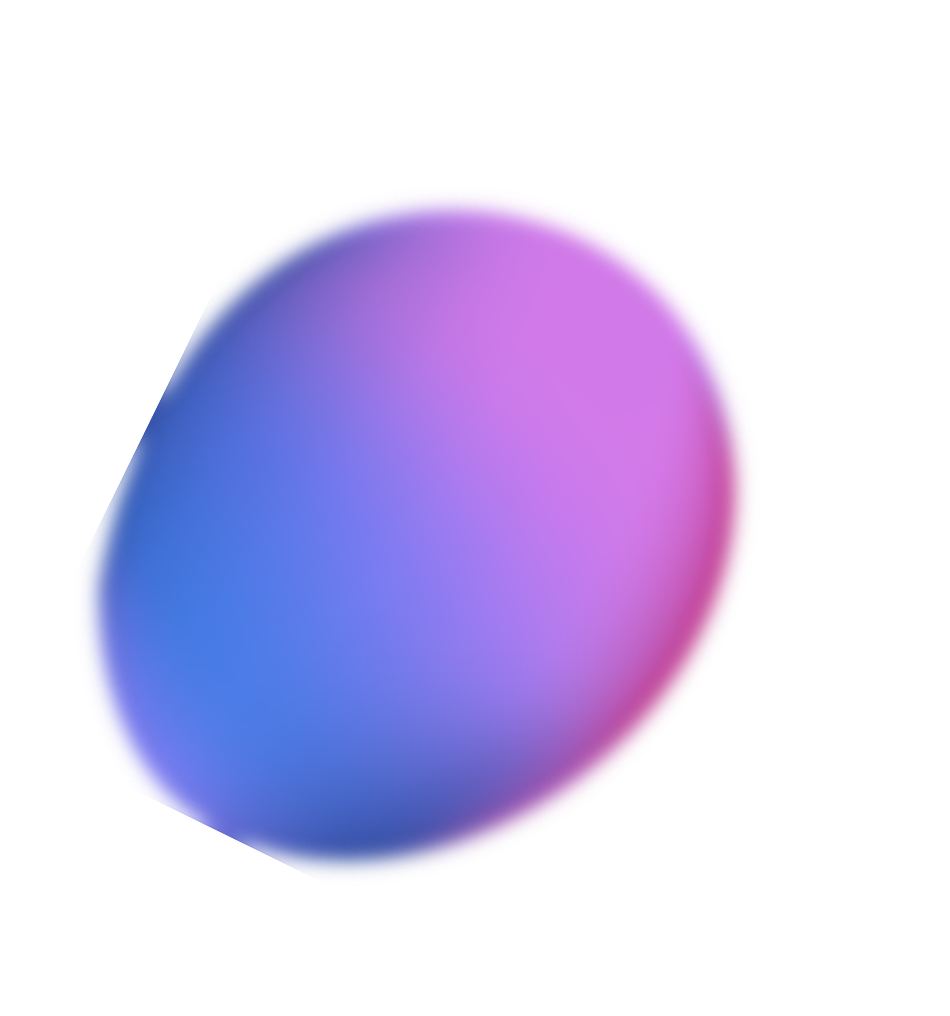 DAZZLE COLOR
DAZZLE COLOR
DAZZLE COLOR
DAZZLE COLOR
DAZZLE COLOR
DAZZLE COLOR
Please click here to enter what you need. The words should be concise and the expression should be accurate.
Please click here to enter what you need. The words should be concise and the expression should be accurate.
Please click here to enter what you need. The words should be concise and the expression should be accurate.
Please click here to enter what you need. The words should be concise and the expression should be accurate.
Please click here to enter what you need. The words should be concise and the expression should be accurate.
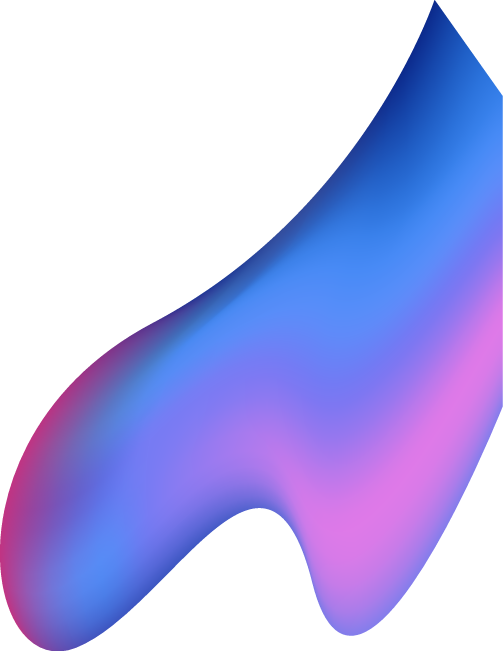 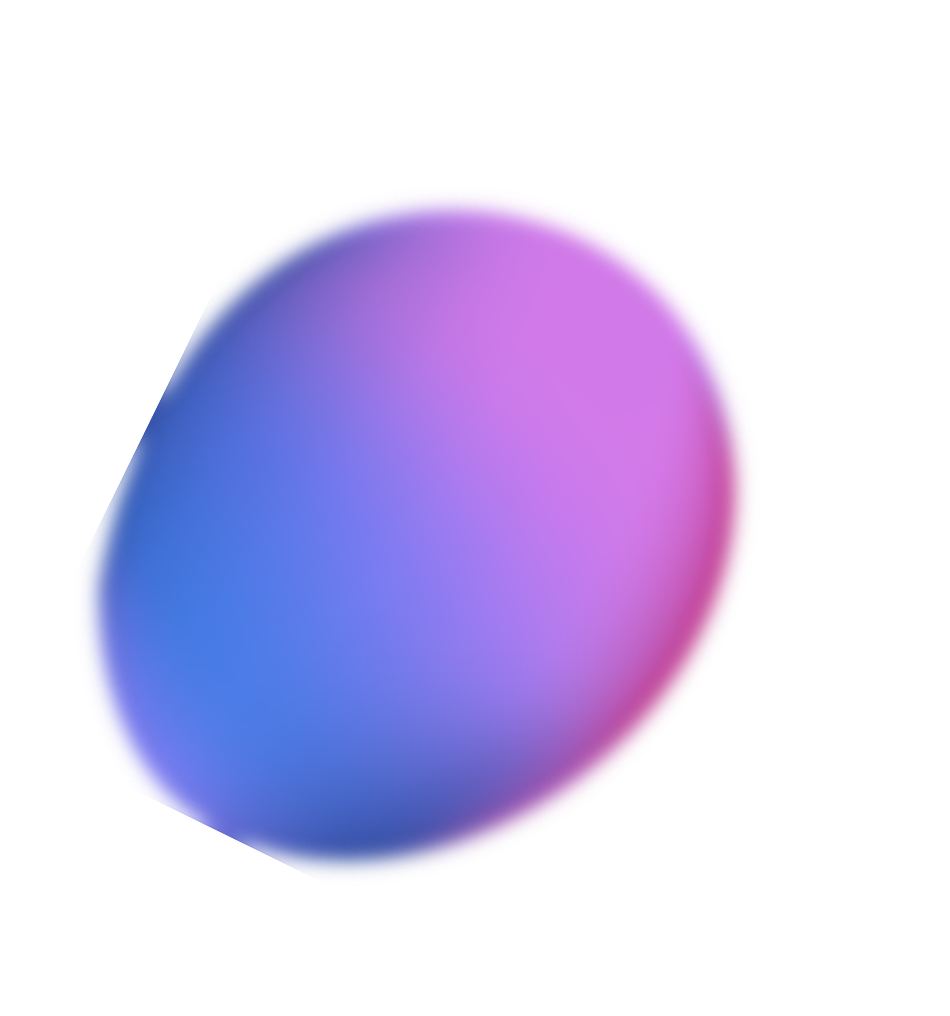 DAZZLE COLOR
DAZZLE COLOR
DAZZLE COLOR
DAZZLE COLOR
Please click here to enter what you need. The words should be concise and the expression should be accurate.
Please click here to enter what you need. The words should be concise and the expression should be accurate.
Please click here to enter what you need. The words should be concise and the expression should be accurate.
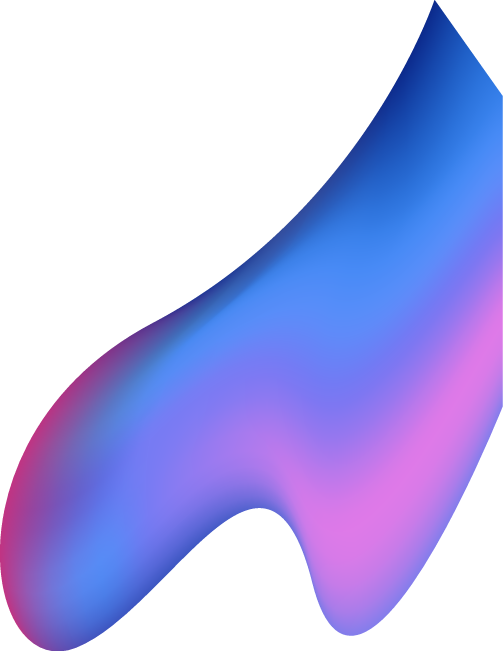 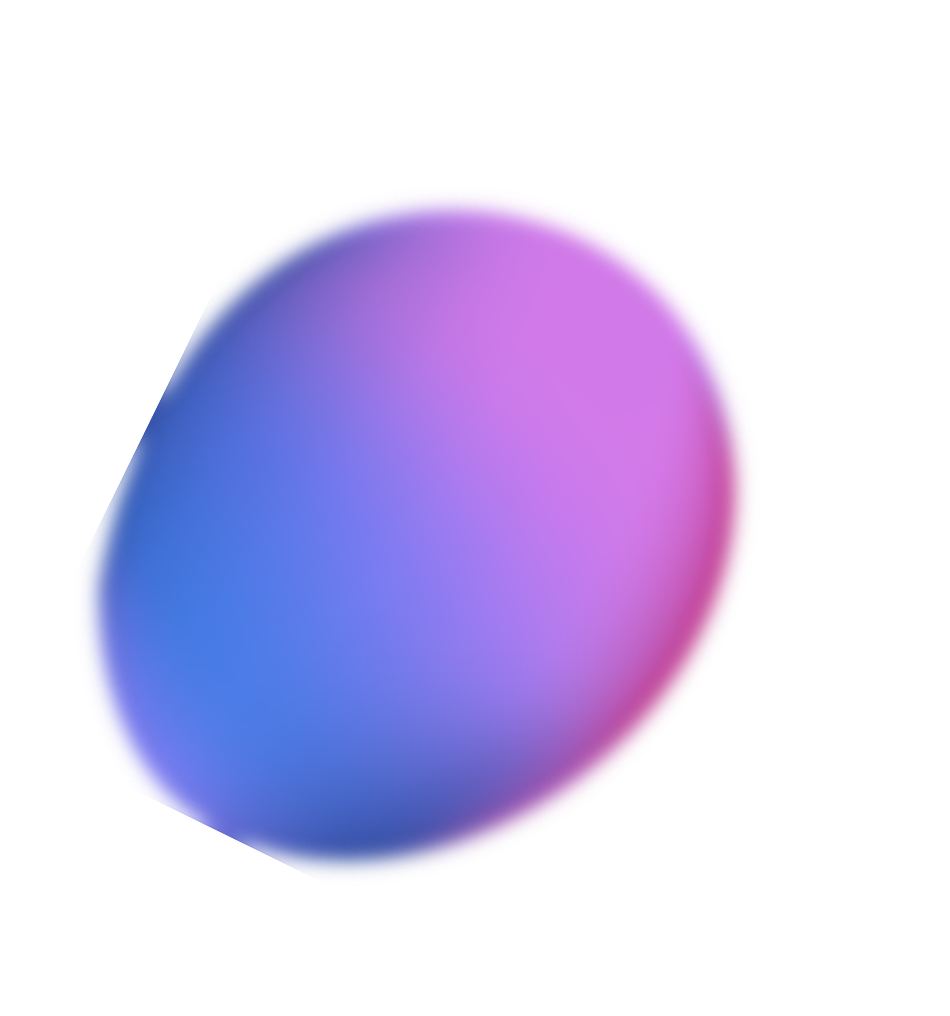 DAZZLE COLOR
DAZZLE COLOR
DAZZLE COLOR
DAZZLE COLOR
DAZZLE COLOR
Please click here to enter what you need. The words should be concise and the expression should be accurate.
Please click here to enter what you need. The words should be concise and the expression should be accurate.
Please click here to enter what you need. The words should be concise and the expression should be accurate.
Please click here to enter what you need. The words should be concise and the expression should be accurate.
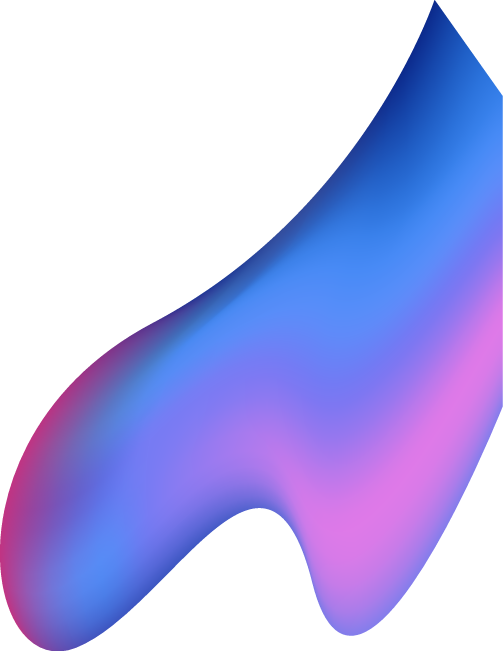 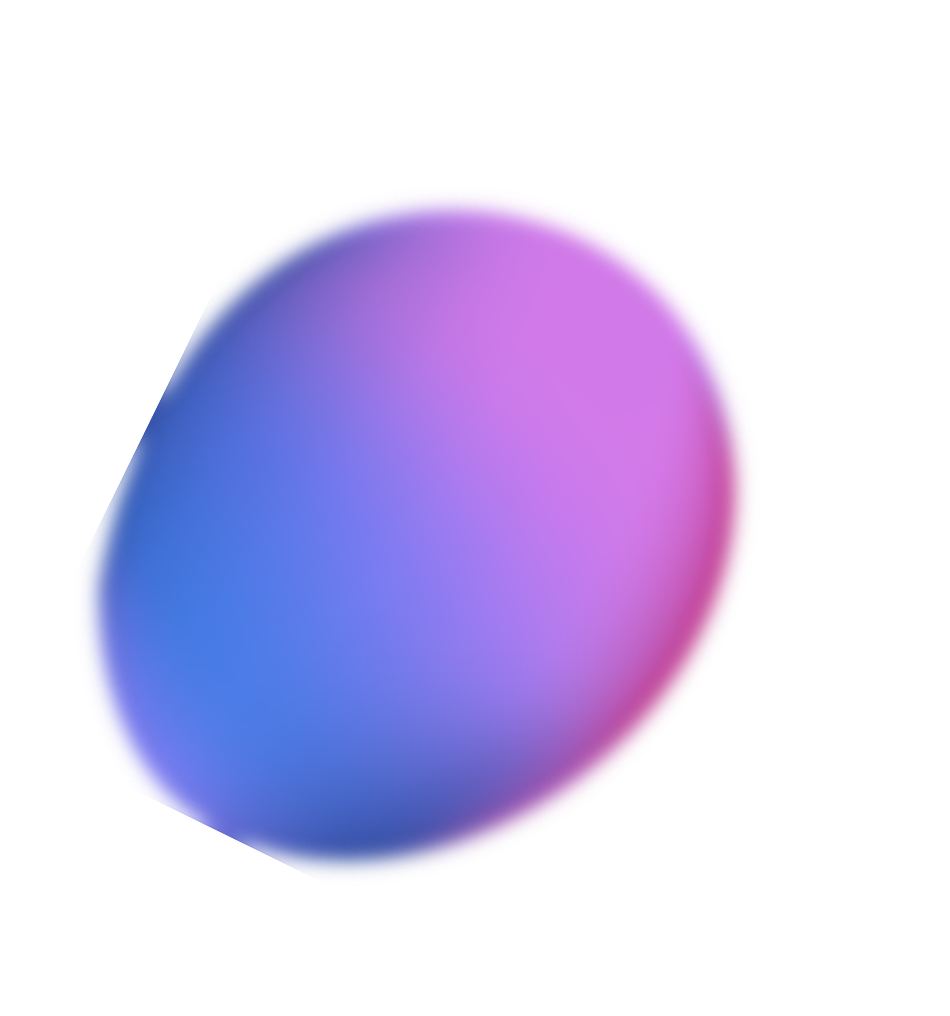 DAZZLE COLOR
15%
90%
75%
69%
DAZZLE COLOR
DAZZLE COLOR
DAZZLE COLOR
DAZZLE COLOR
89,750
120,890
2,508
75,600
Please click here to enter what you need. The words should be concise and the expression should be accurate.
Please click here to enter what you need. The words should be concise and the expression should be accurate.
Please click here to enter what you need. The words should be concise and the expression should be accurate.
Please click here to enter what you need. The words should be concise and the expression should be accurate.
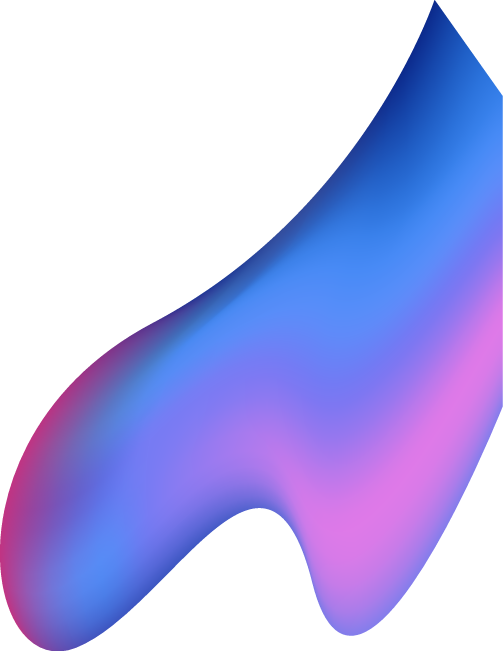 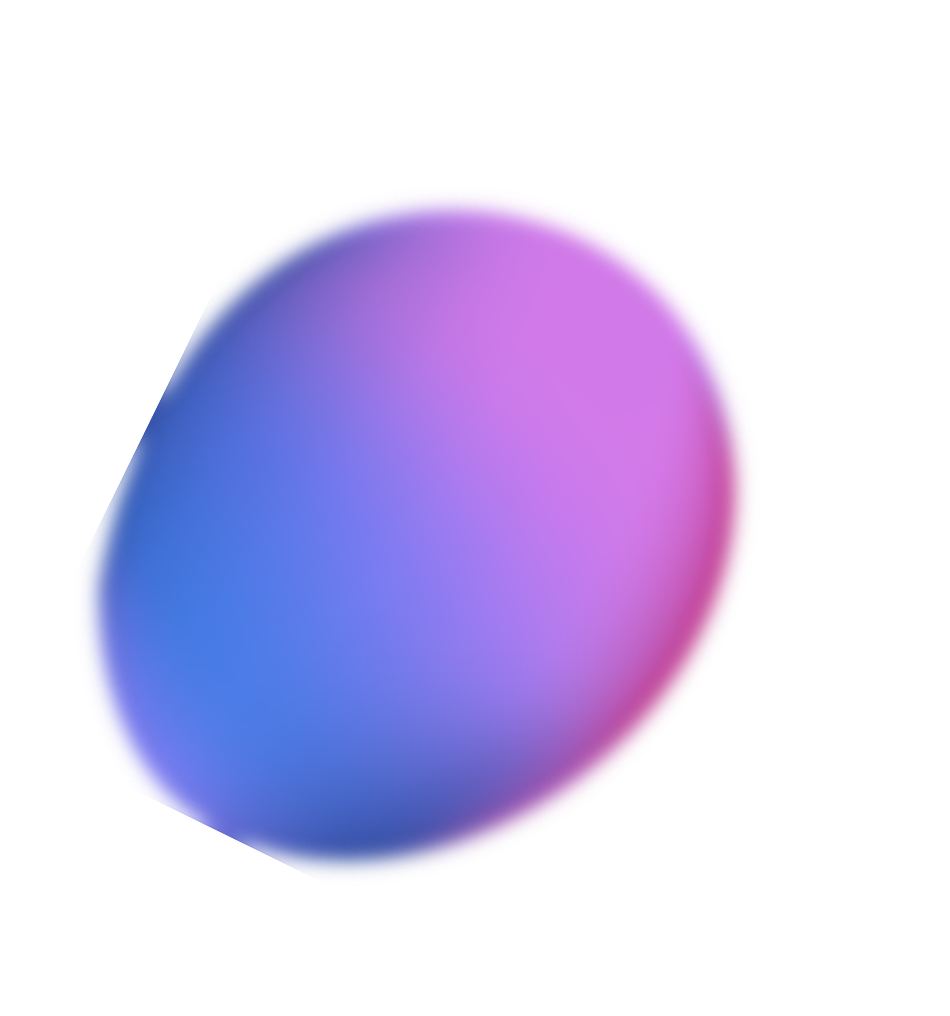 DAZZLE COLOR
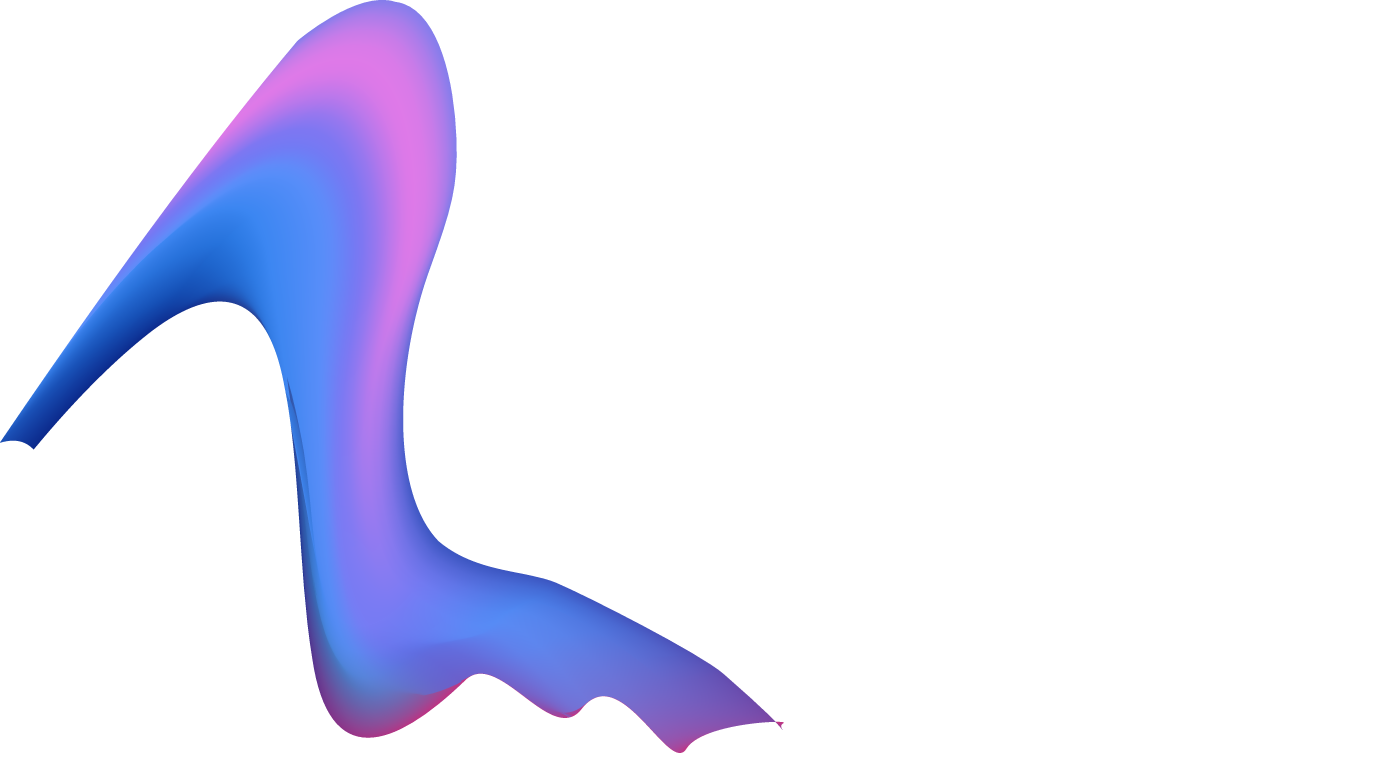 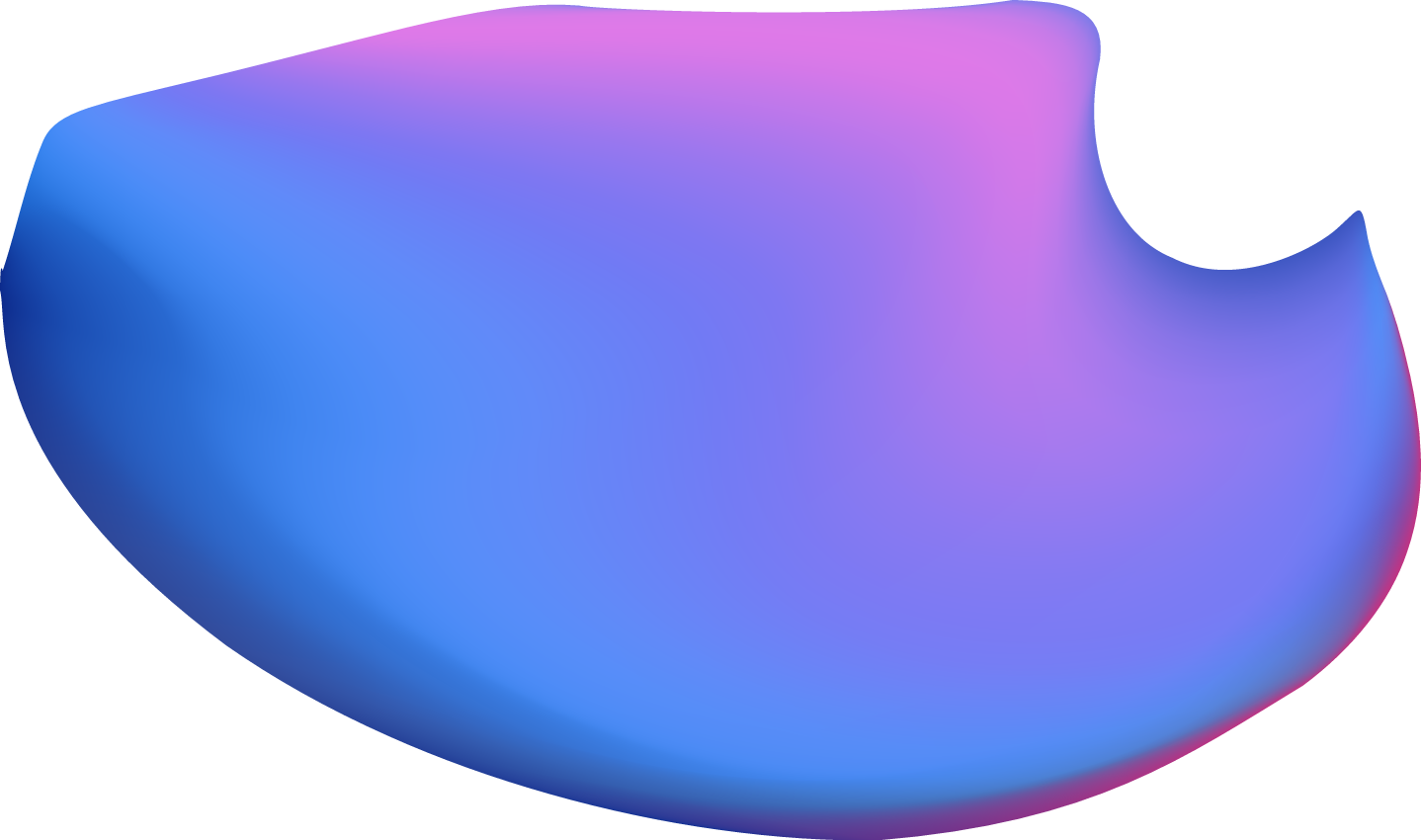 1
2
3
4
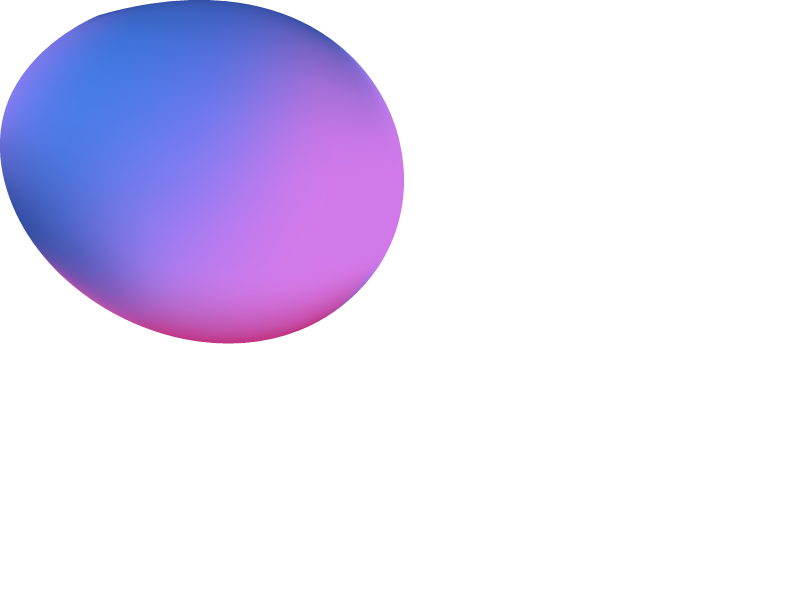 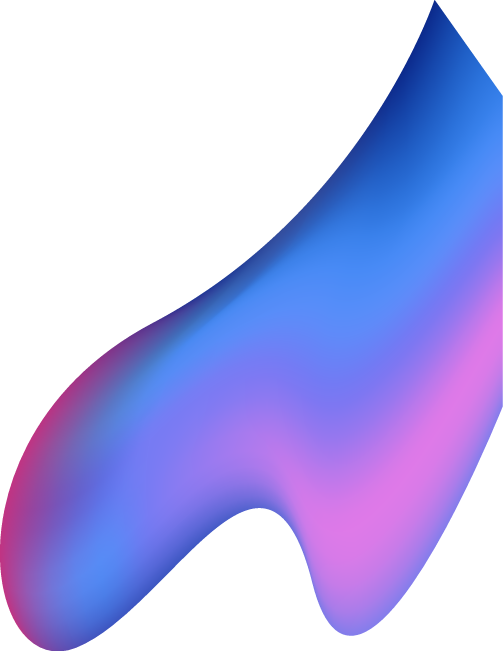 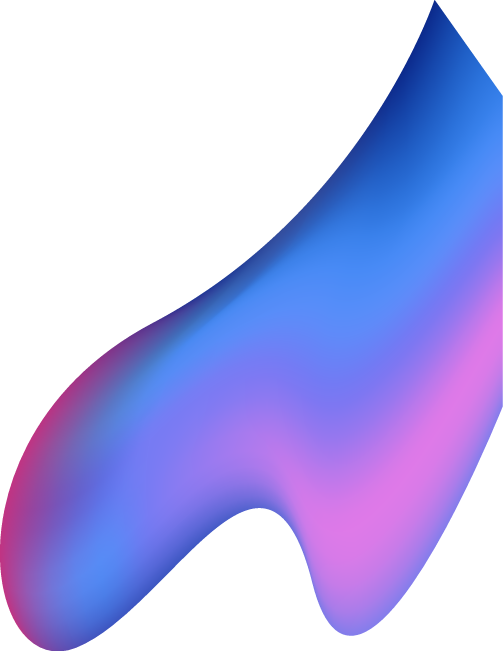 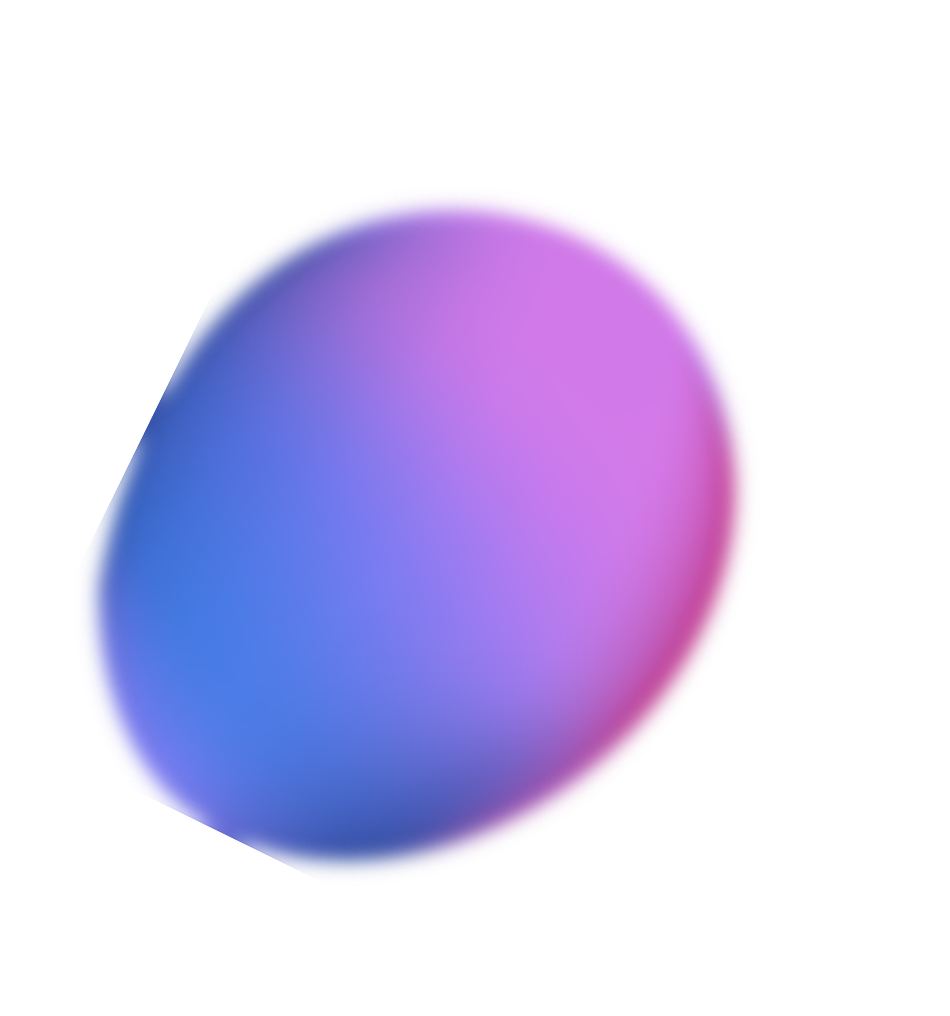 DAZZLE COLOR
DAZZLE COLOR
DAZZLE COLOR
DAZZLE COLOR
DAZZLE COLOR
DAZZLE COLOR
Please click here to enter what you need. The words should be concise and the expression should be accurate.
Please click here to enter what you need. The words should be concise and the expression should be accurate.
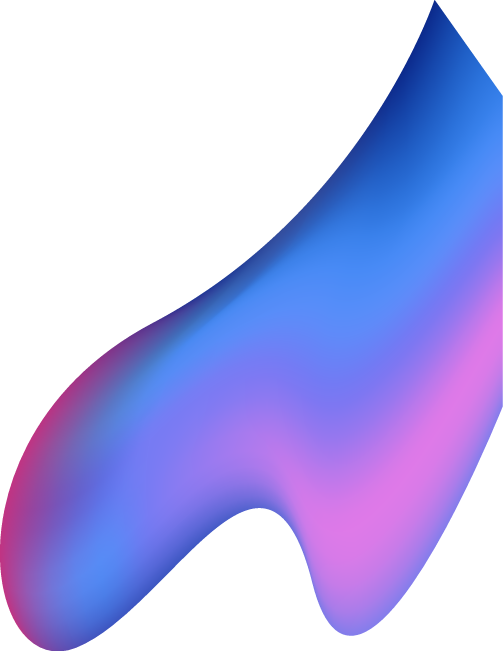 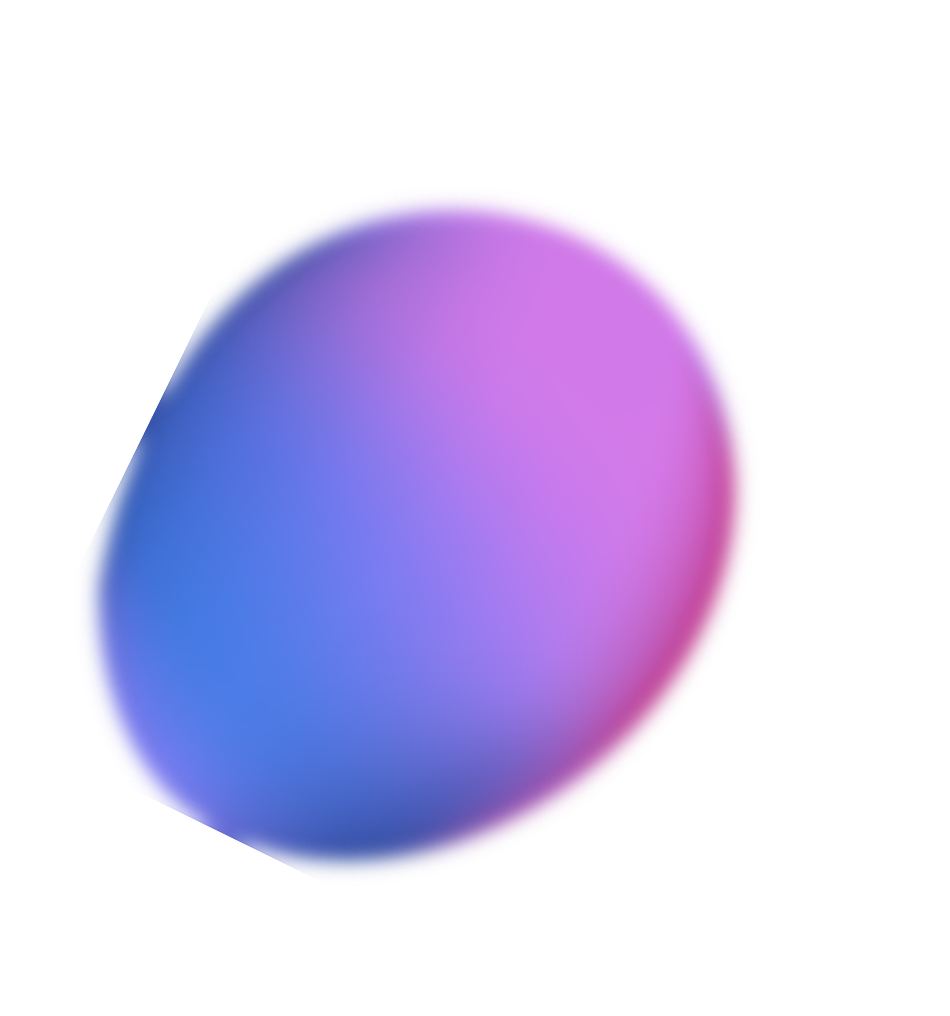 DAZZLE COLOR
DAZZLE COLOR
DAZZLE COLOR
DAZZLE COLOR
Please click here to enter what you need. The words should be concise and the expression should be accurate.
Please click here to enter what you need. The words should be concise and the expression should be accurate.
Please click here to enter what you need. The words should be concise and the expression should be accurate.
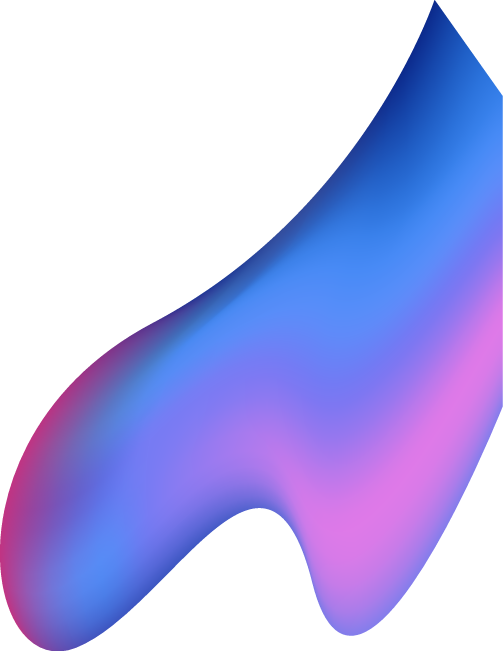 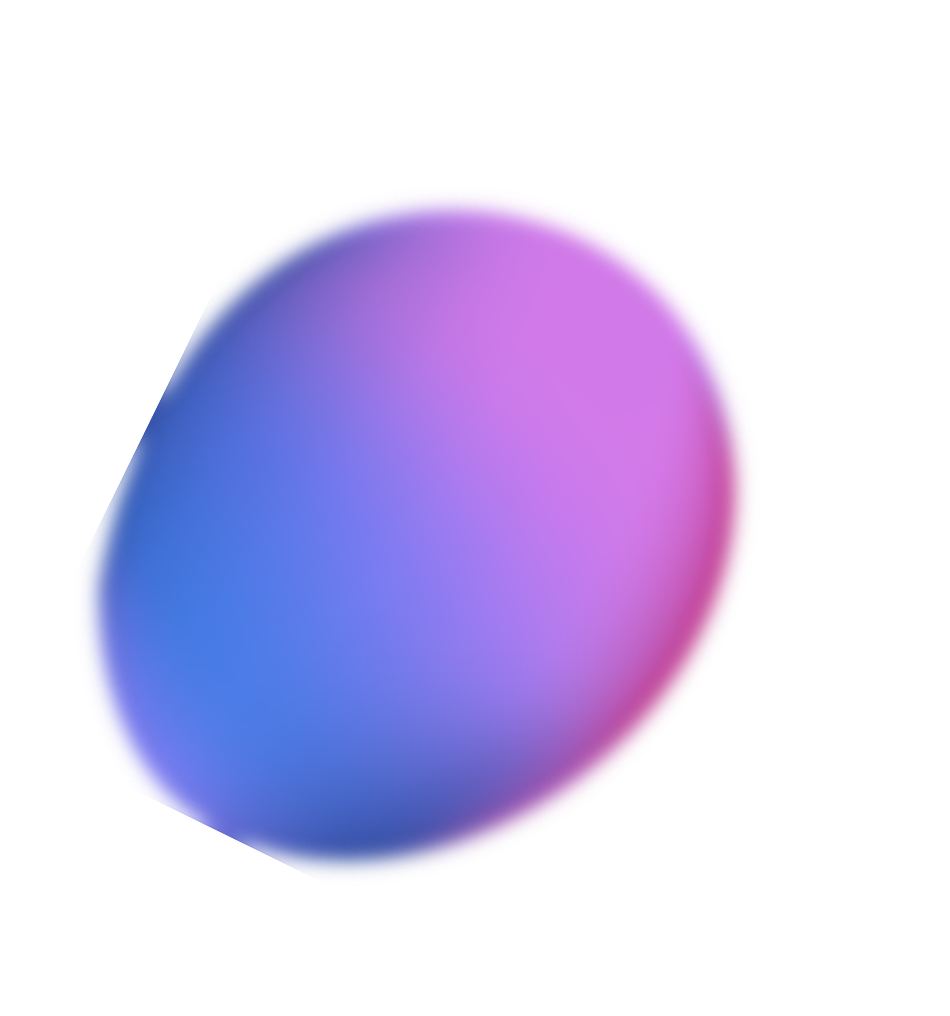 DAZZLE COLOR
DAZZLE COLOR
25%
40%
35%
Please click here to enter what you need. The words should be concise and the expression should be accurate.
DAZZLE COLOR
Please click here to enter what you need. The words should be concise and the expression should be accurate.
DAZZLE COLOR
Please click here to enter what you need. The words should be concise and the expression should be accurate.
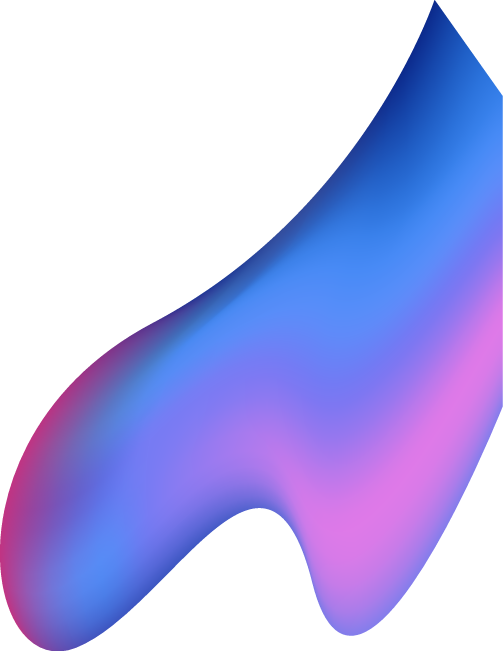 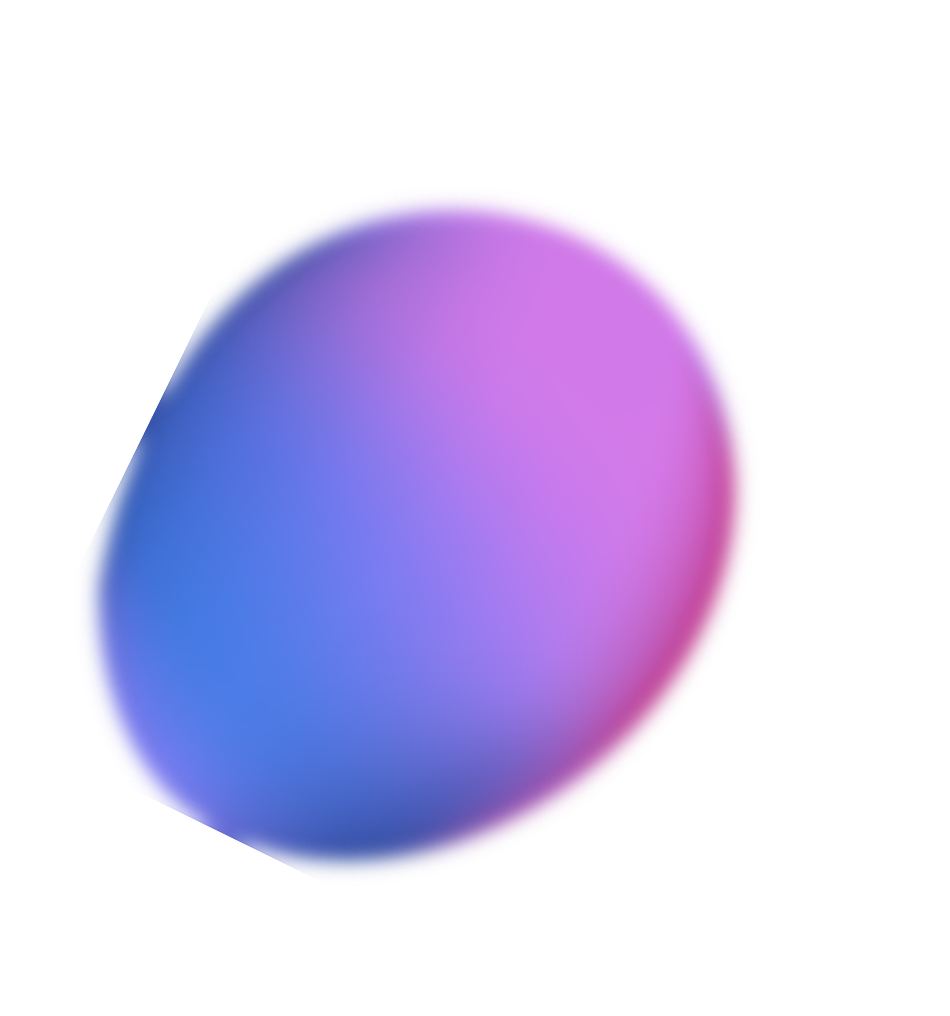 DAZZLE COLOR
60%
DAZZLE COLOR
DAZZLE COLOR
Please click here to enter what you need. The words should be concise and the expression should be accurate.
Please click here to enter what you need. The words should be concise and the expression should be accurate.
80%
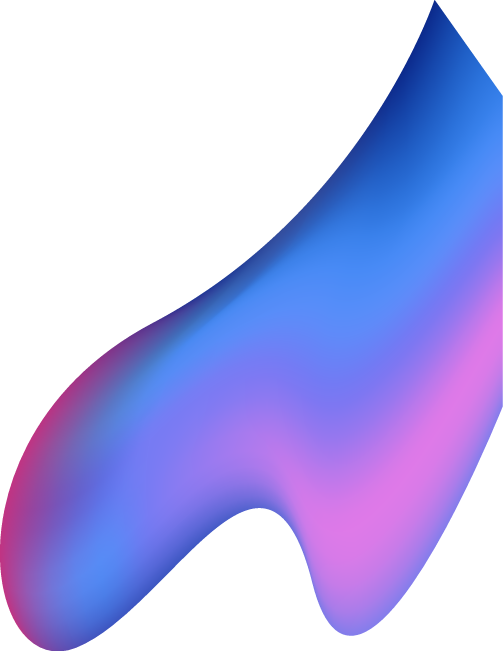 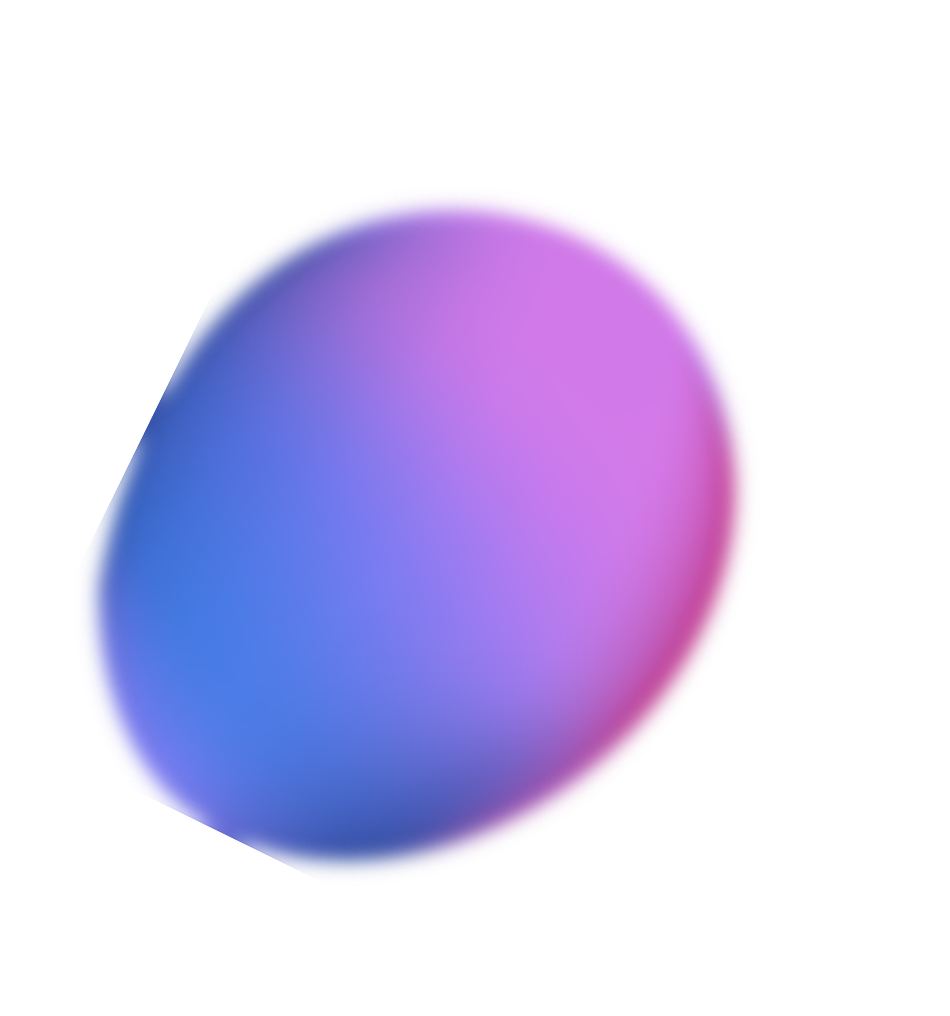 DAZZLE COLOR
DAZZLE COLOR
DAZZLE COLOR
DAZZLE COLOR
Please click here to enter what you need. The words should be concise and the expression should be accurate.
Please click here to enter what you need. The words should be concise and the expression should be accurate.
Please click here to enter what you need. The words should be concise and the expression should be accurate.
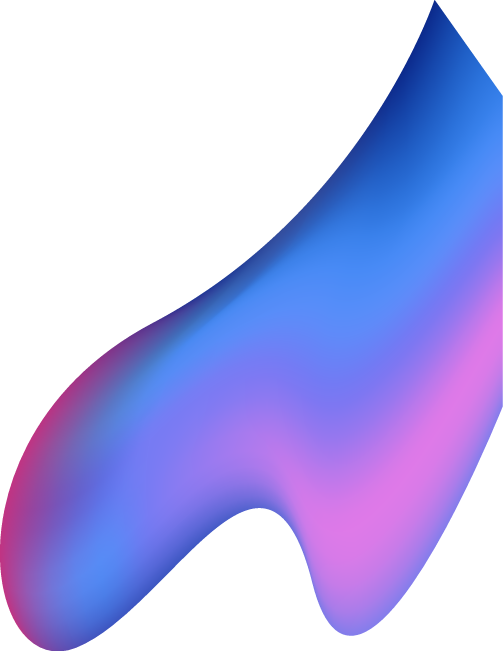 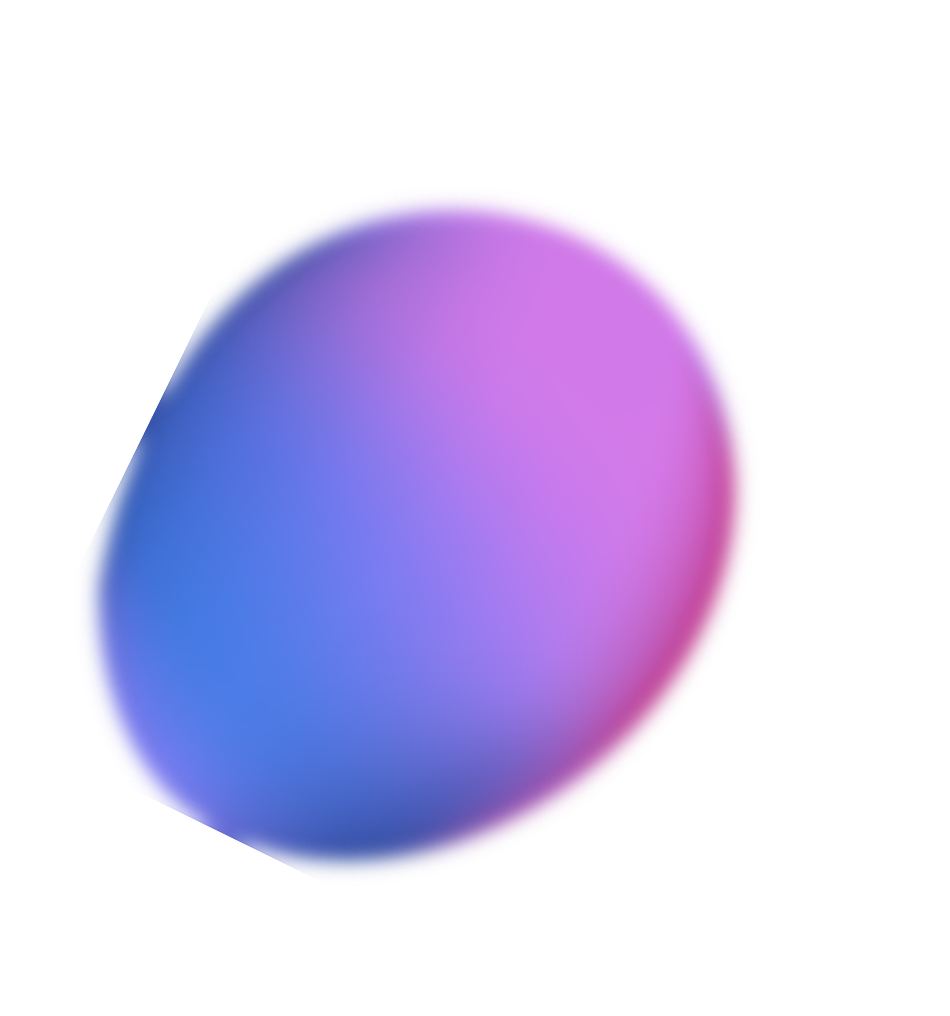 DAZZLE COLOR
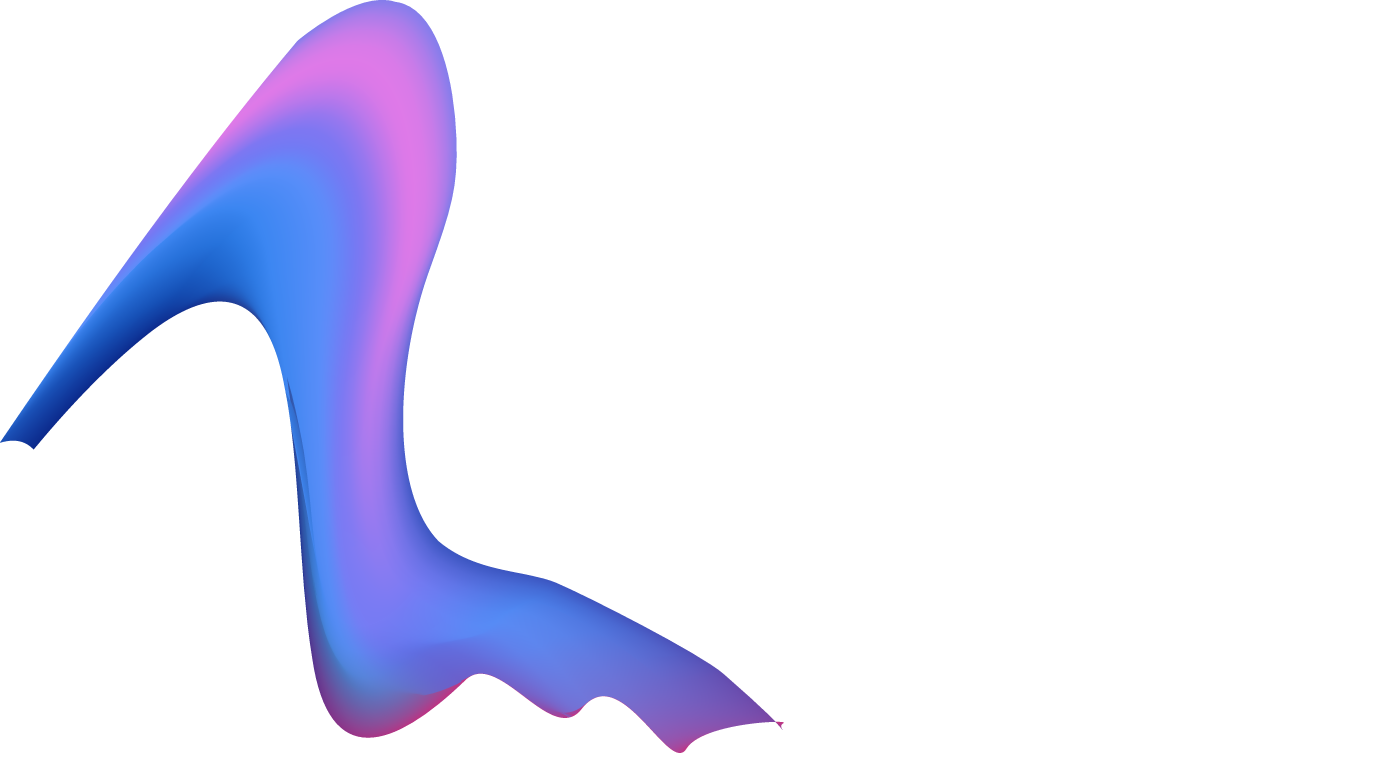 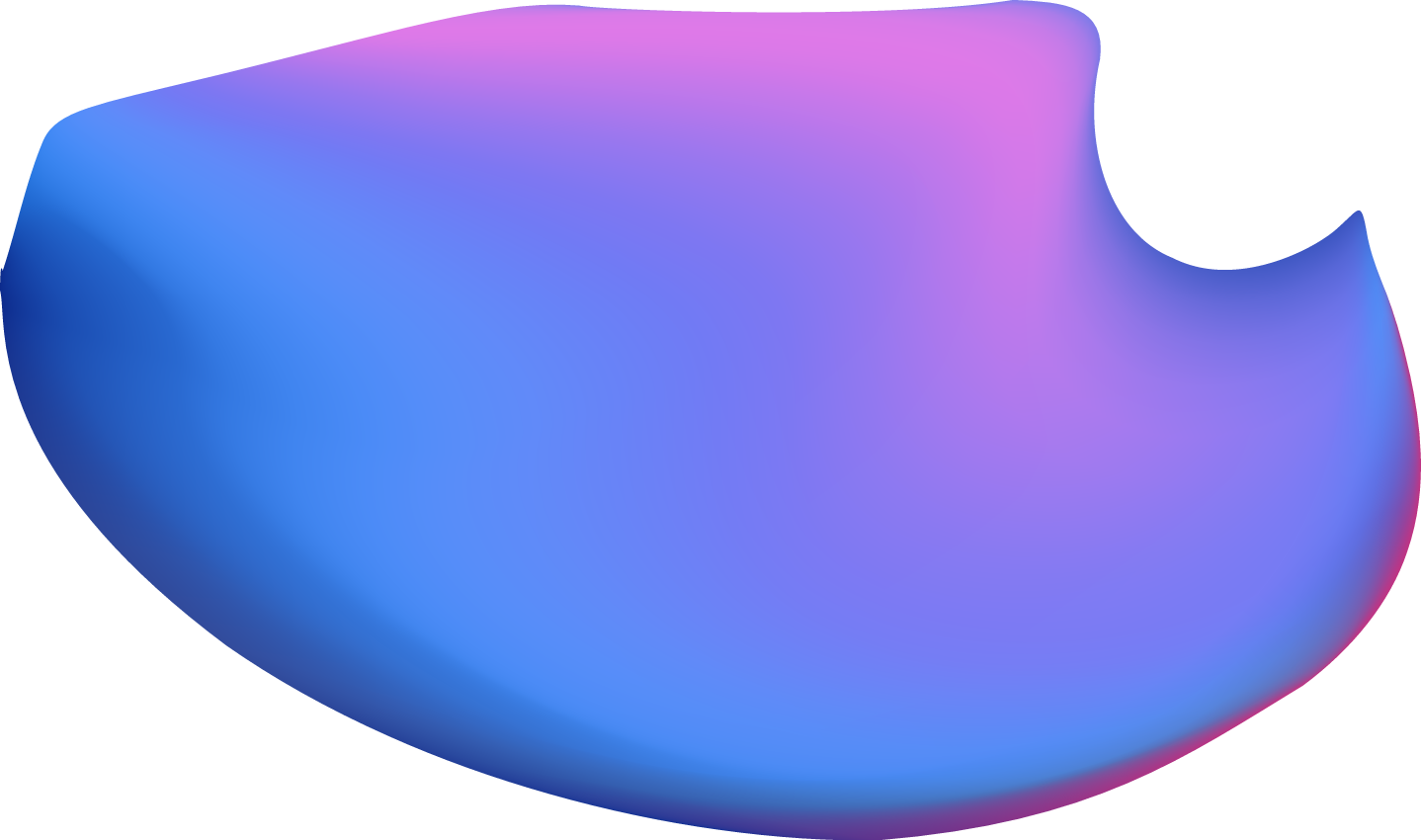 1
2
3
4
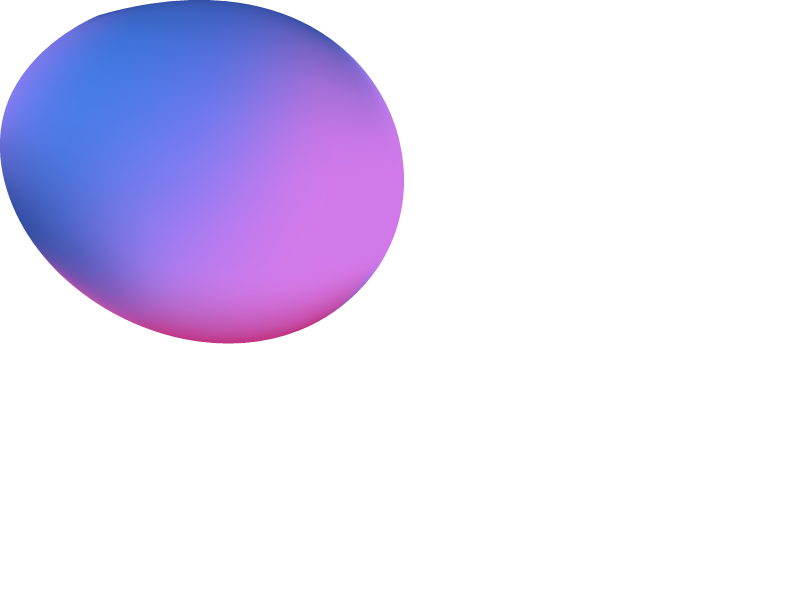 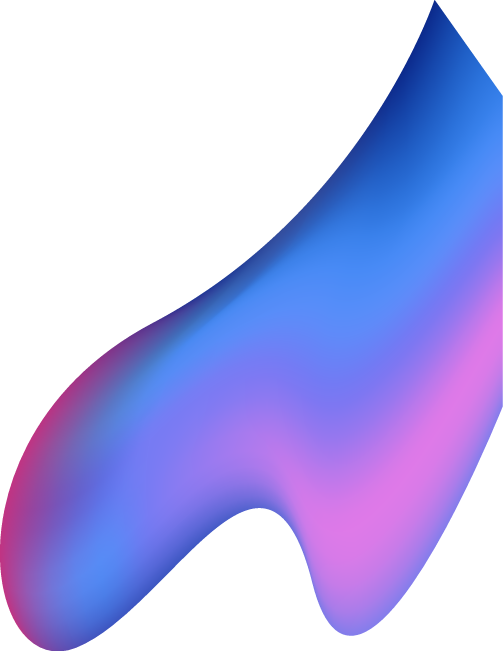 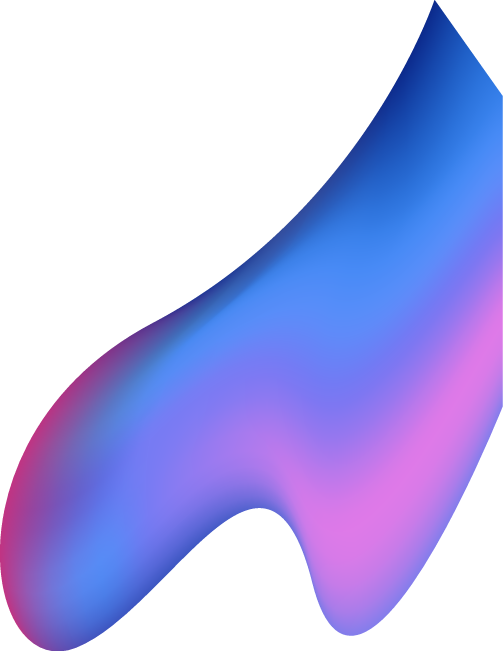 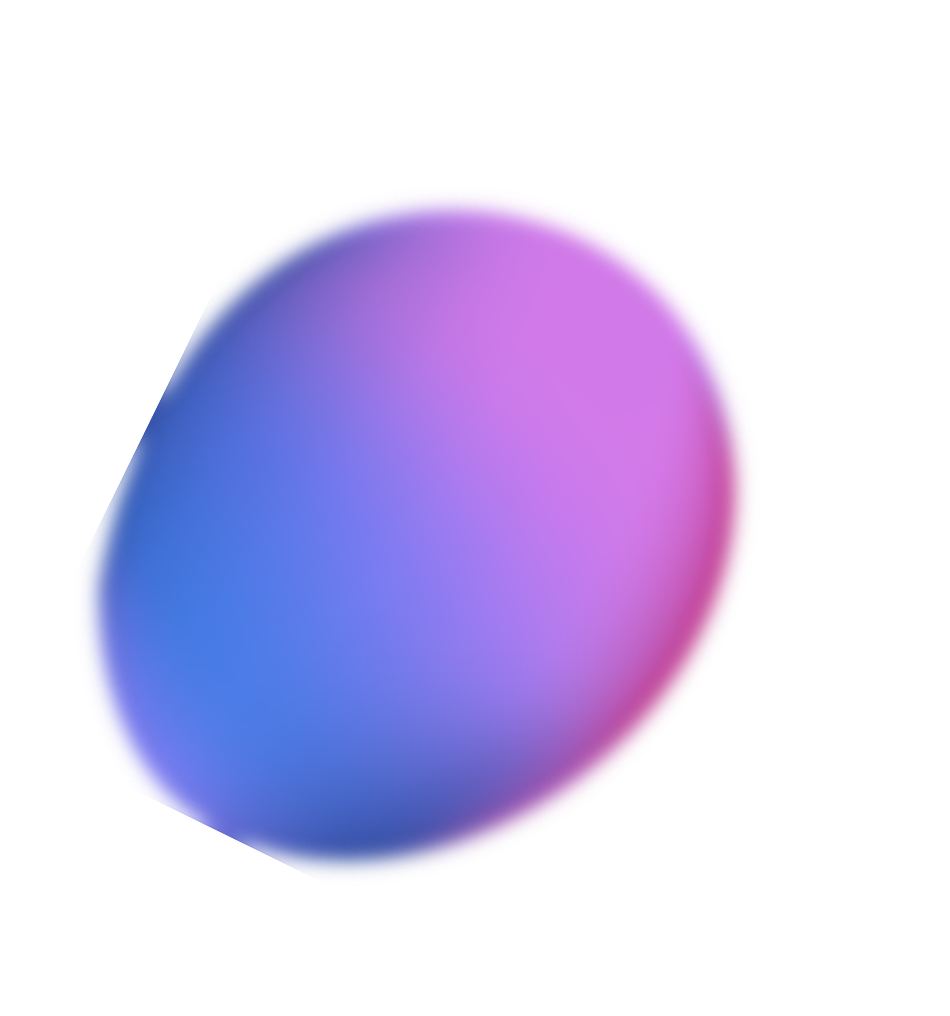 DAZZLE COLOR
DAZZLE COLOR
Please click here to enter what you need. The words should be concise and the expression should be accurate.
Please click here to enter what you need. The words should be concise and the expression should be accurate.
标题文字添加
标题文字添加
标题文字添加
68%
60%
58%
Please click here to enter what you need. The words should be concise and the expression should be accurate.
55%
56%
49%
38%
Please click here to enter what you need. The words should be concise and the expression should be accurate.
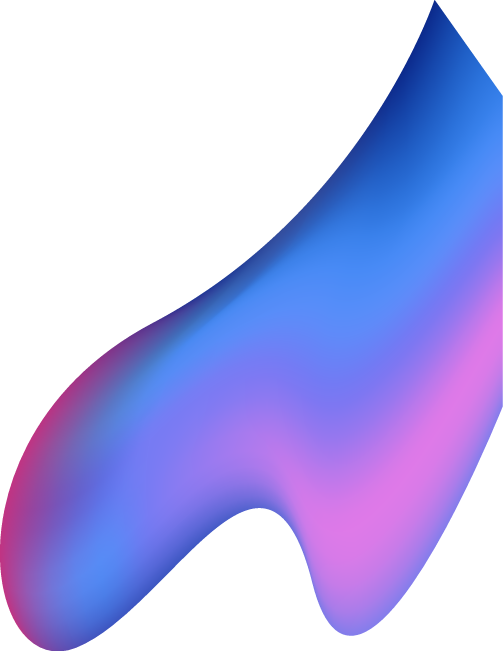 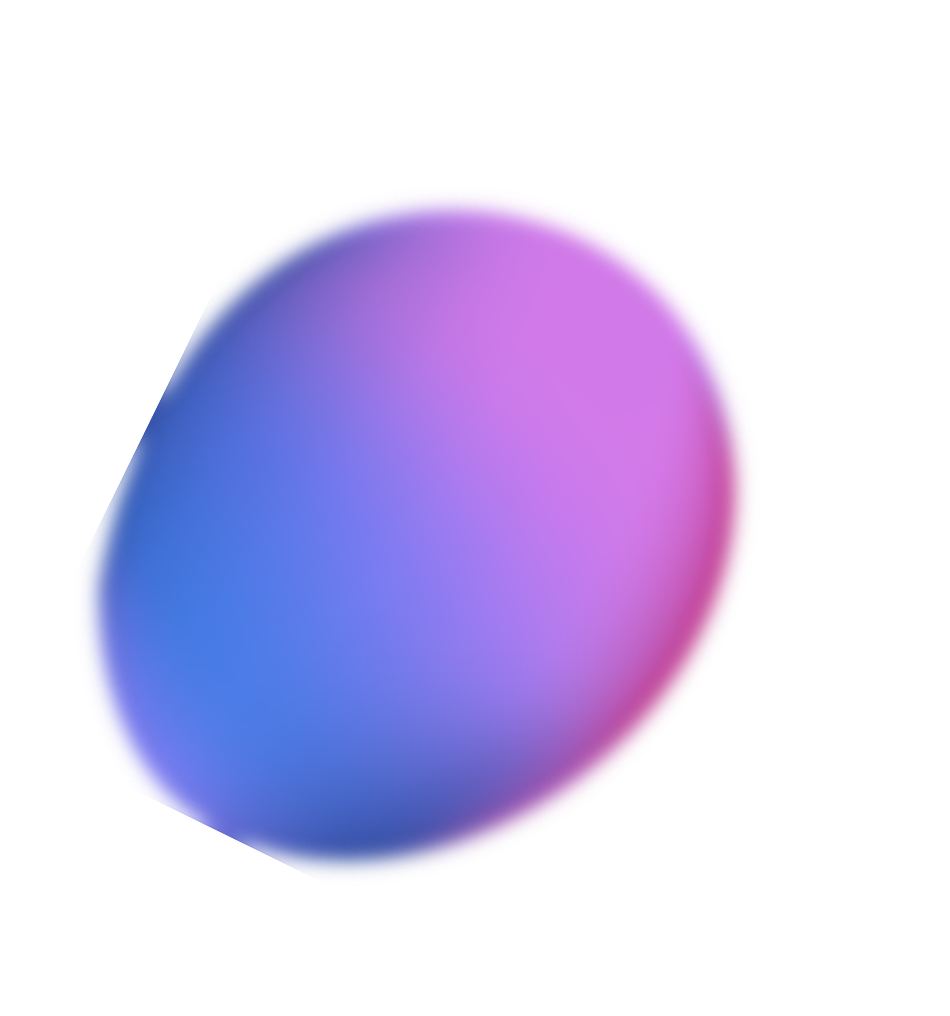 DAZZLE COLOR
100
100
80
80
78
62
61
60
60
55
45
40
40
35
35
25
20
20
Category1
Category2
Category3
Category4
Category1
Category2
Category3
Category4
DAZZLE COLOR
DAZZLE COLOR
Please click here to enter what you need. The words should be concise and the expression should be accurate.
Please click here to enter what you need. The words should be concise and the expression should be accurate.
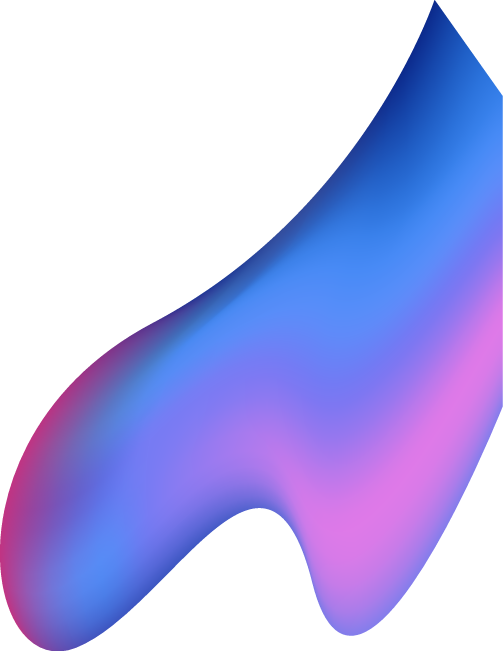 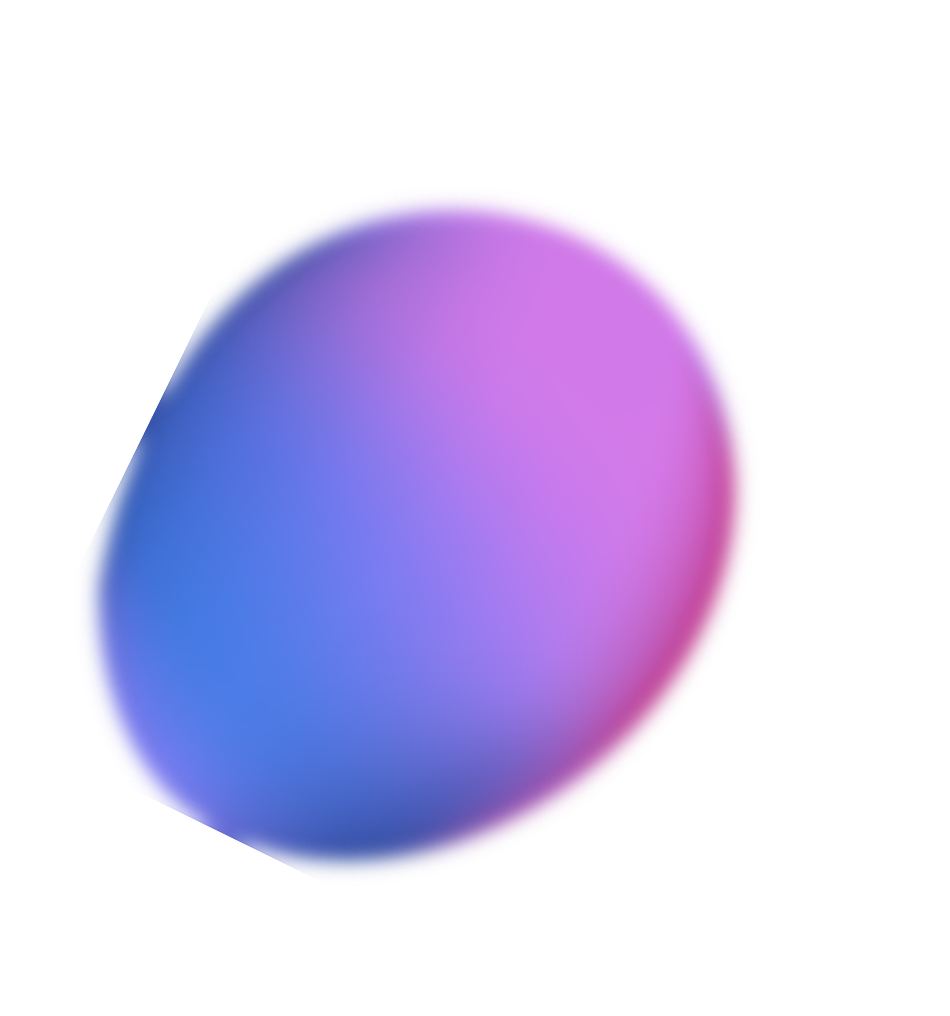 DAZZLE COLOR
S
t
x
a
m
e
T
p
l
e
e
l
p
T
e
m
a
x
t
S
S
t
x
a
m
e
T
p
l
e
e
l
p
T
DAZZLE COLOR
DAZZLE COLOR
DAZZLE COLOR
DAZZLE COLOR
e
m
a
x
t
S
Please click here to enter what you need. The words should be concise and the expression should be accurate.
This template is exclusively designed Please click here to enter what you need. The words should be concise and the expression should be accurate.
Please click here to enter what you need. The words should be concise and the expression should be accurate.
Please click here to enter what you need. The words should be concise and the expression should be accurate.
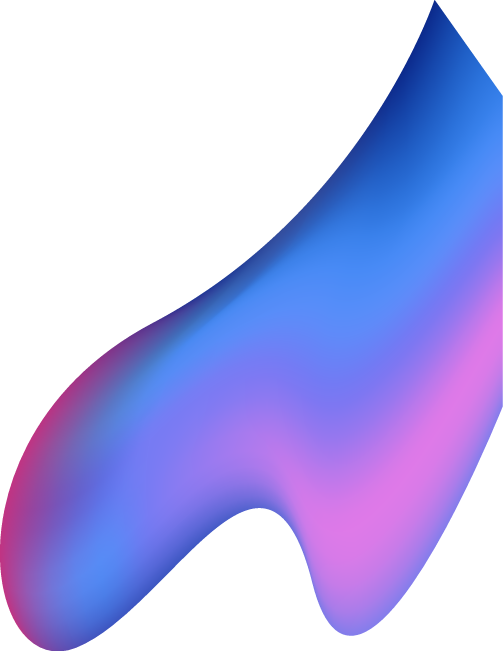 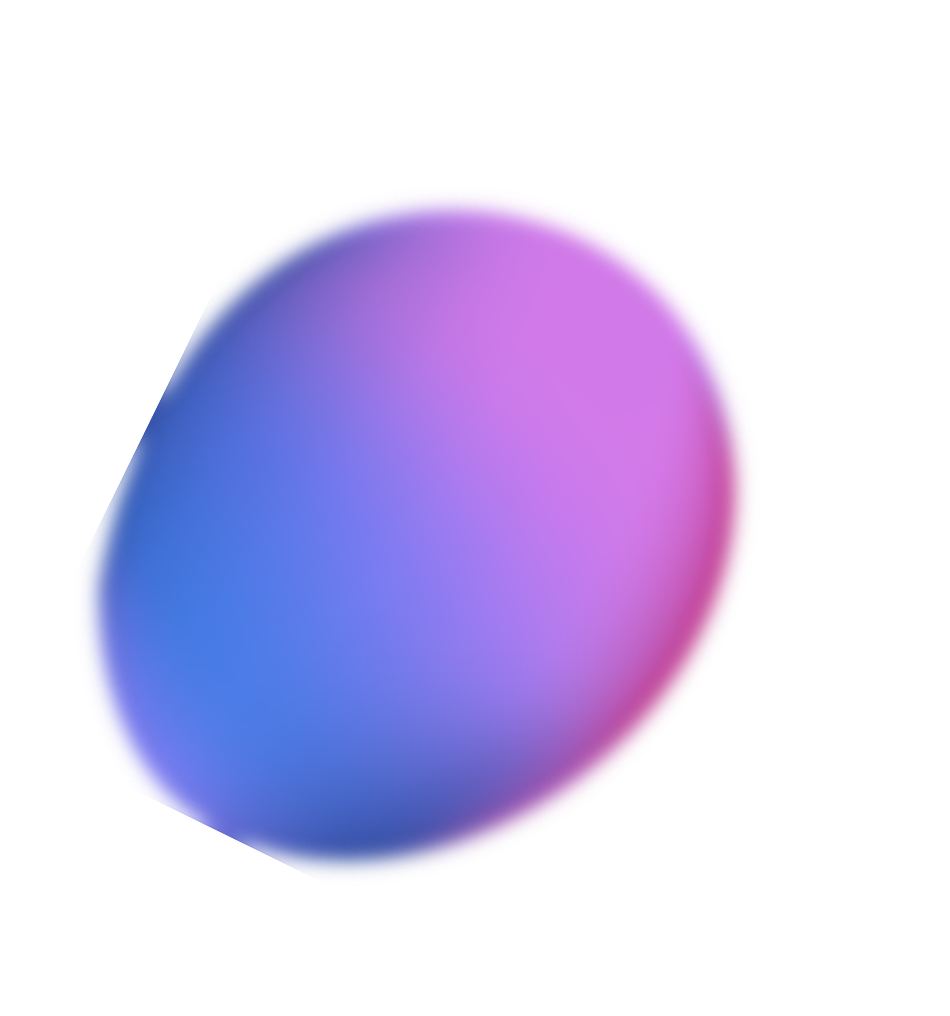 DAZZLE COLOR
DAZZLE COLOR
Please click here to enter what you need. The words should be concise and the expression should be accurate.
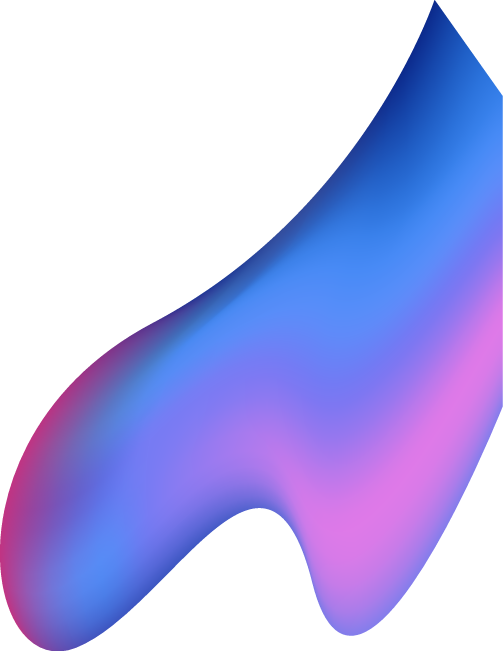 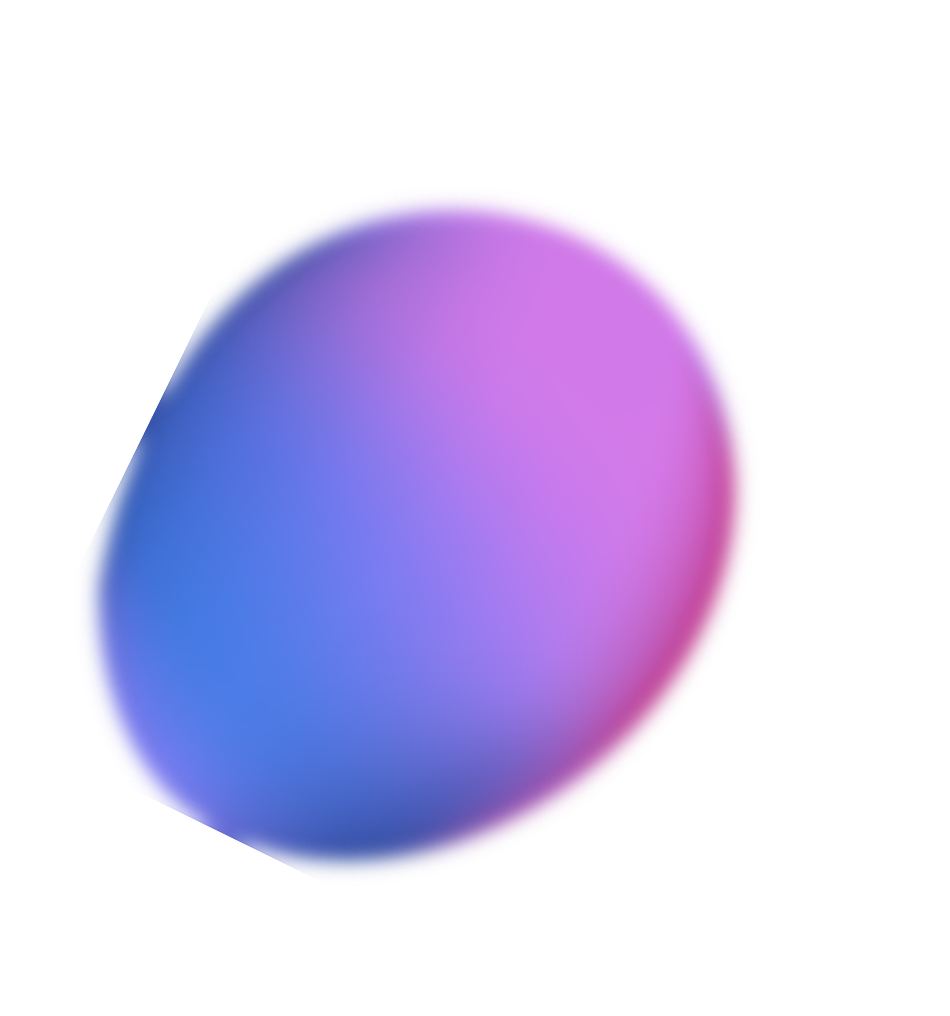 DAZZLE COLOR
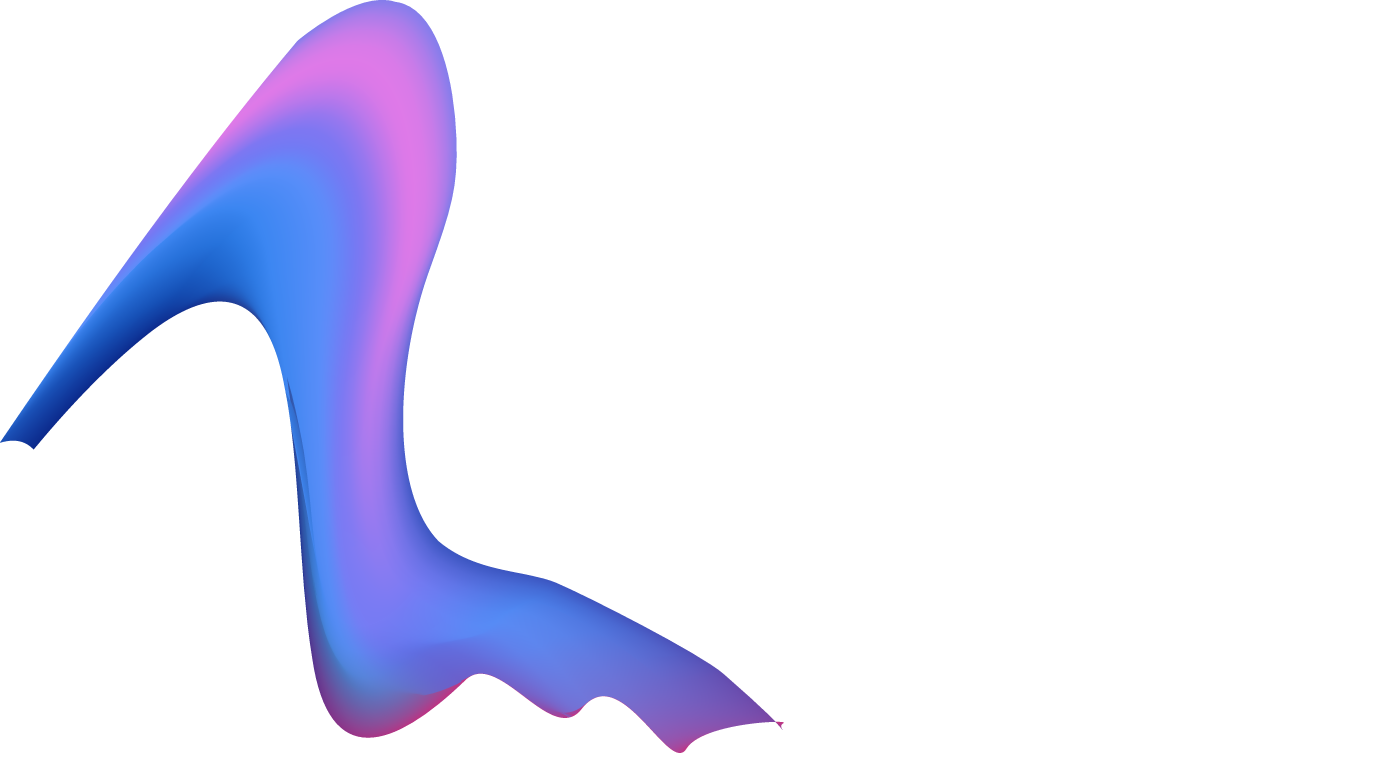 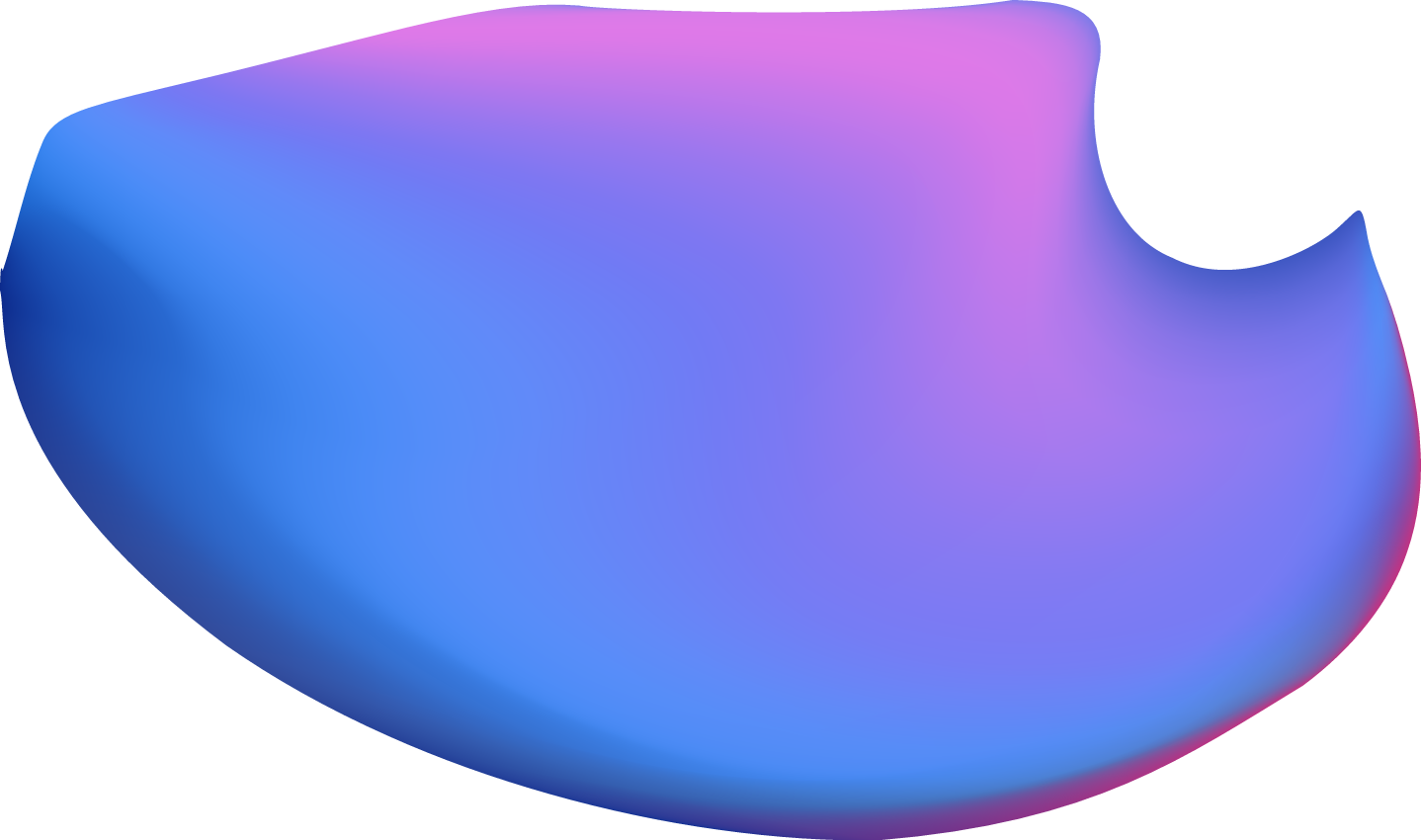 1
2
3
4
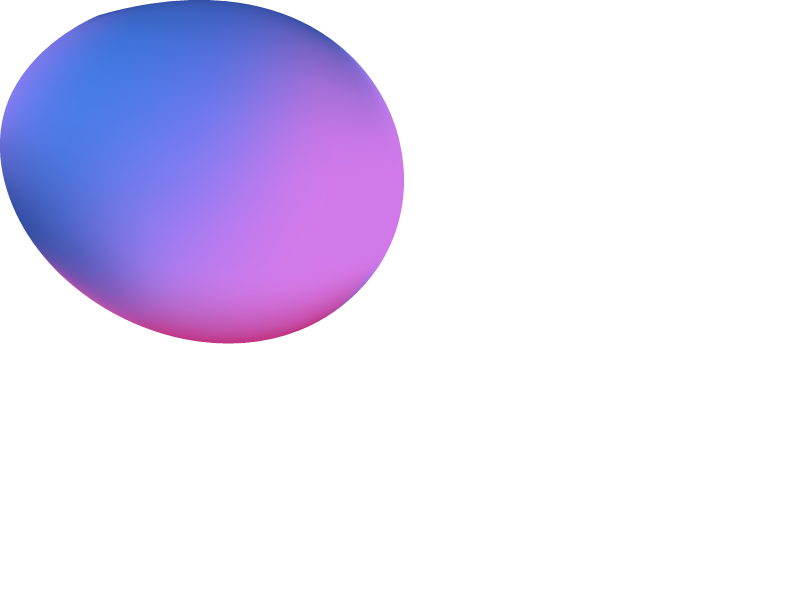 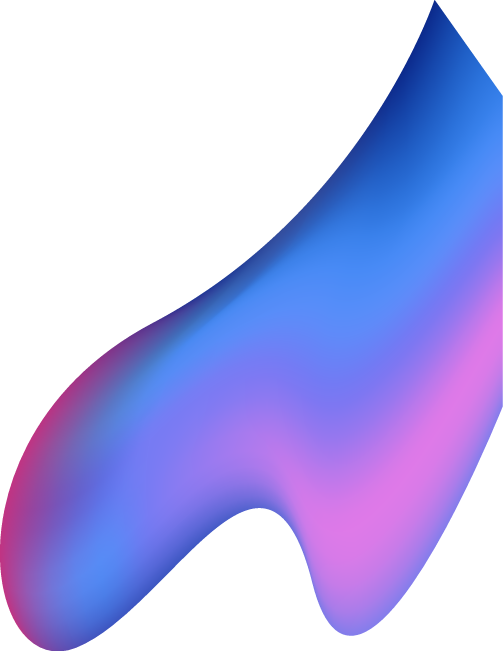 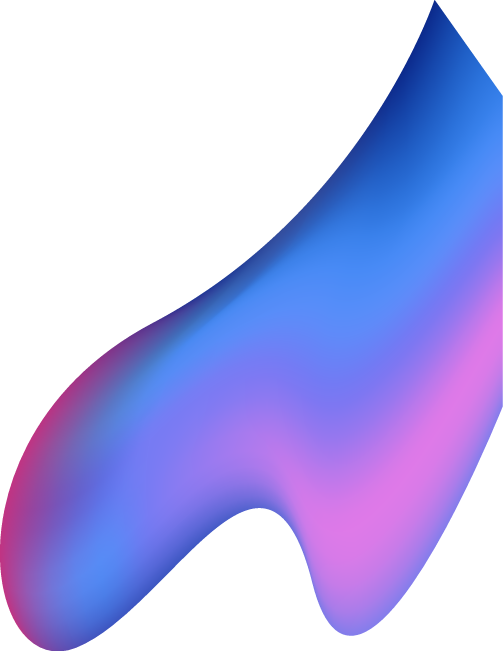 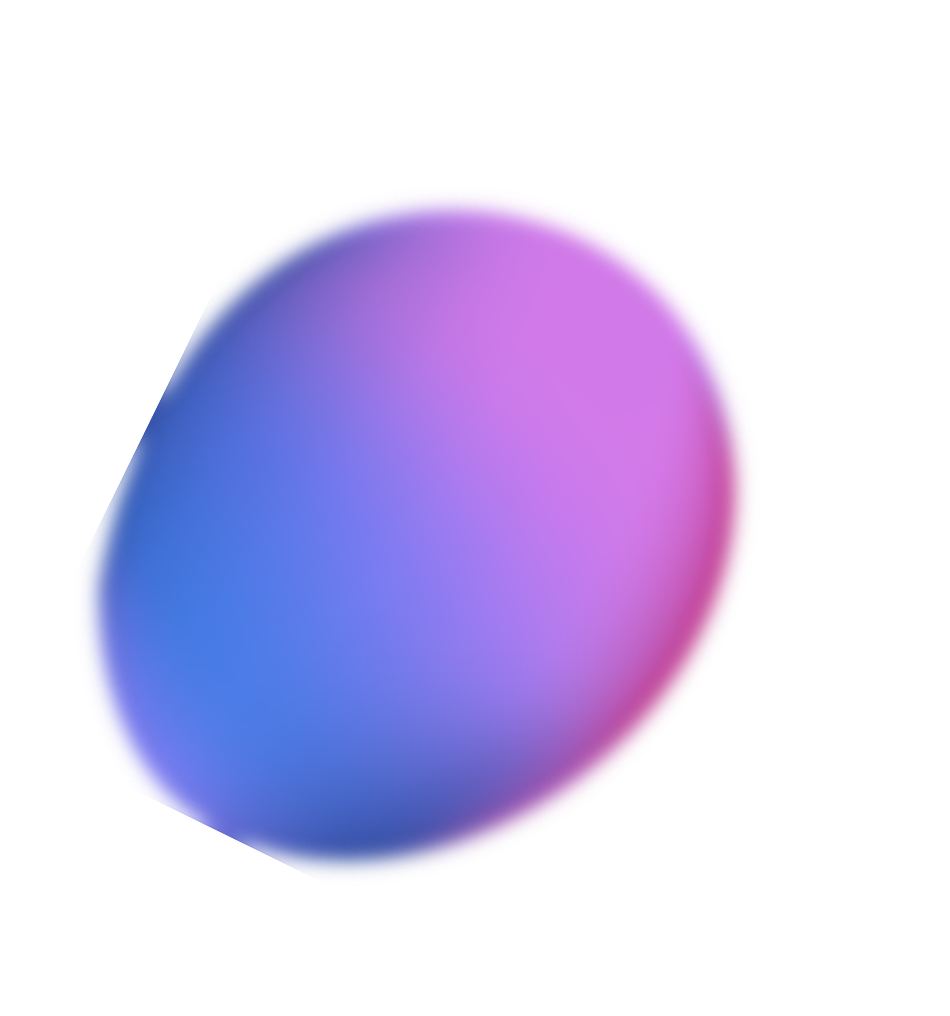 DAZZLE COLOR
01
02
06
03
DAZZLE COLOR
DAZZLE COLOR
DAZZLE COLOR
DAZZLE COLOR
DAZZLE COLOR
DAZZLE COLOR
05
04
Please click here to enter what you need. The words should be concise and the expression should be accurate.
Please click here to enter what you need. The words should be concise and the expression should be accurate.
Please click here to enter what you need. The words should be concise and the expression should be accurate.
Please click here to enter what you need. The words should be concise and the expression should be accurate.
Please click here to enter what you need. The words should be concise and the expression should be accurate.
Please click here to enter what you need. The words should be concise and the expression should be accurate.
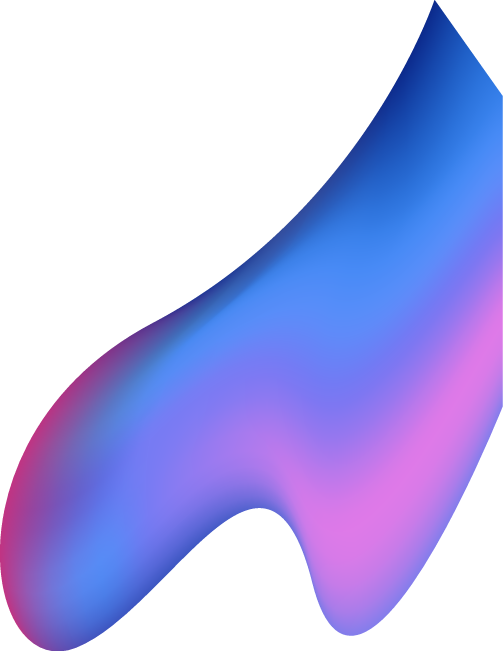 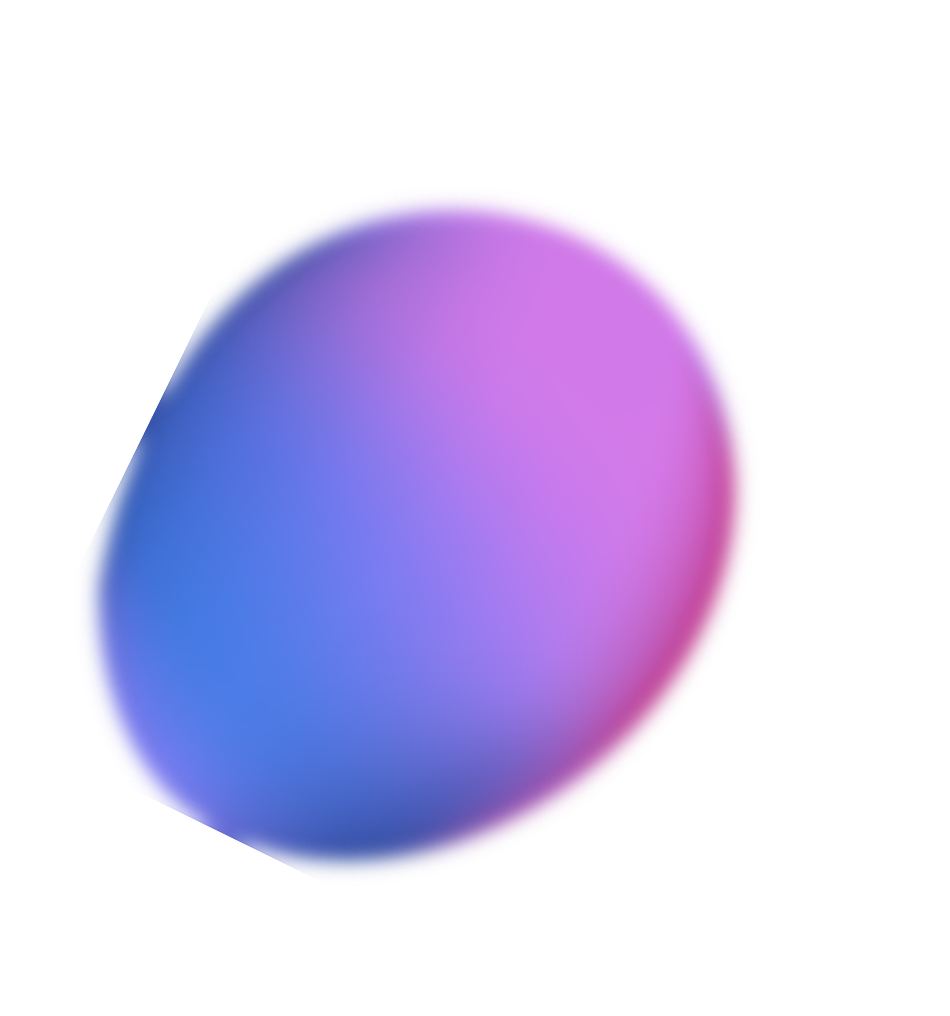 DAZZLE COLOR
DAZZLE COLOR
DAZZLE COLOR
DAZZLE COLOR
Please click here to enter what you need. The words should be concise and the expression should be accurate.
Please click here to enter what you need. The words should be concise and the expression should be accurate.
Please click here to enter what you need. The words should be concise and the expression should be accurate.
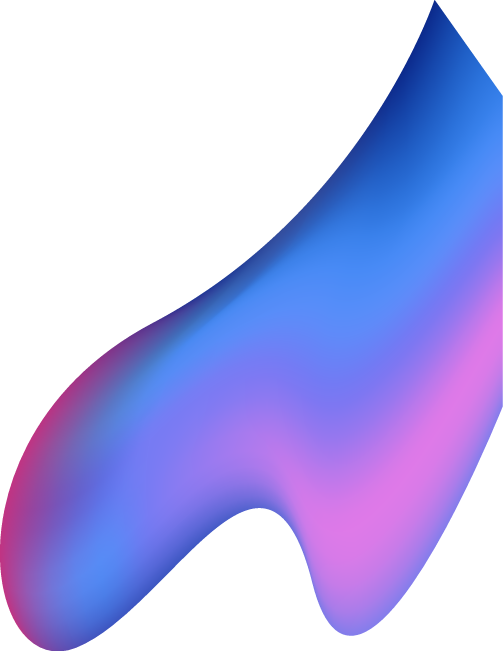 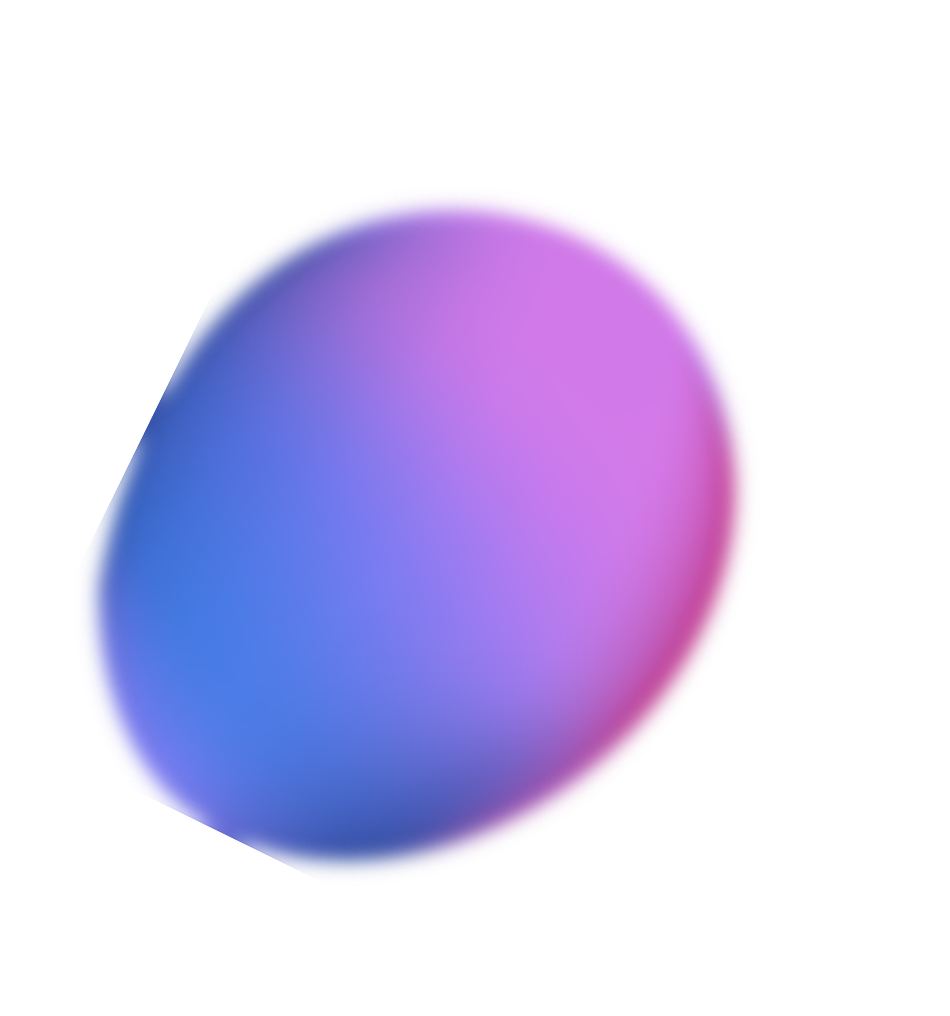 DAZZLE COLOR
DAZZLE COLOR
DAZZLE COLOR
DAZZLE COLOR
DAZZLE COLOR
Please click here to enter what you need. The words should be concise and the expression should be accurate.
Please click here to enter what you need. The words should be concise and the expression should be accurate.
Please click here to enter what you need. The words should be concise and the expression should be accurate.
Please click here to enter what you need. The words should be concise and the expression should be accurate.
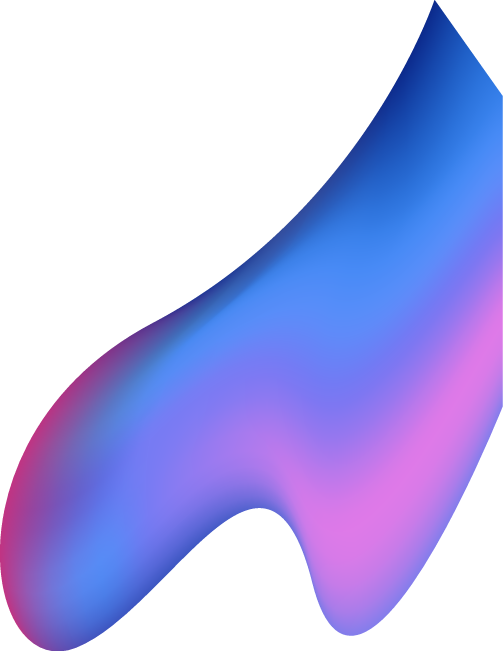 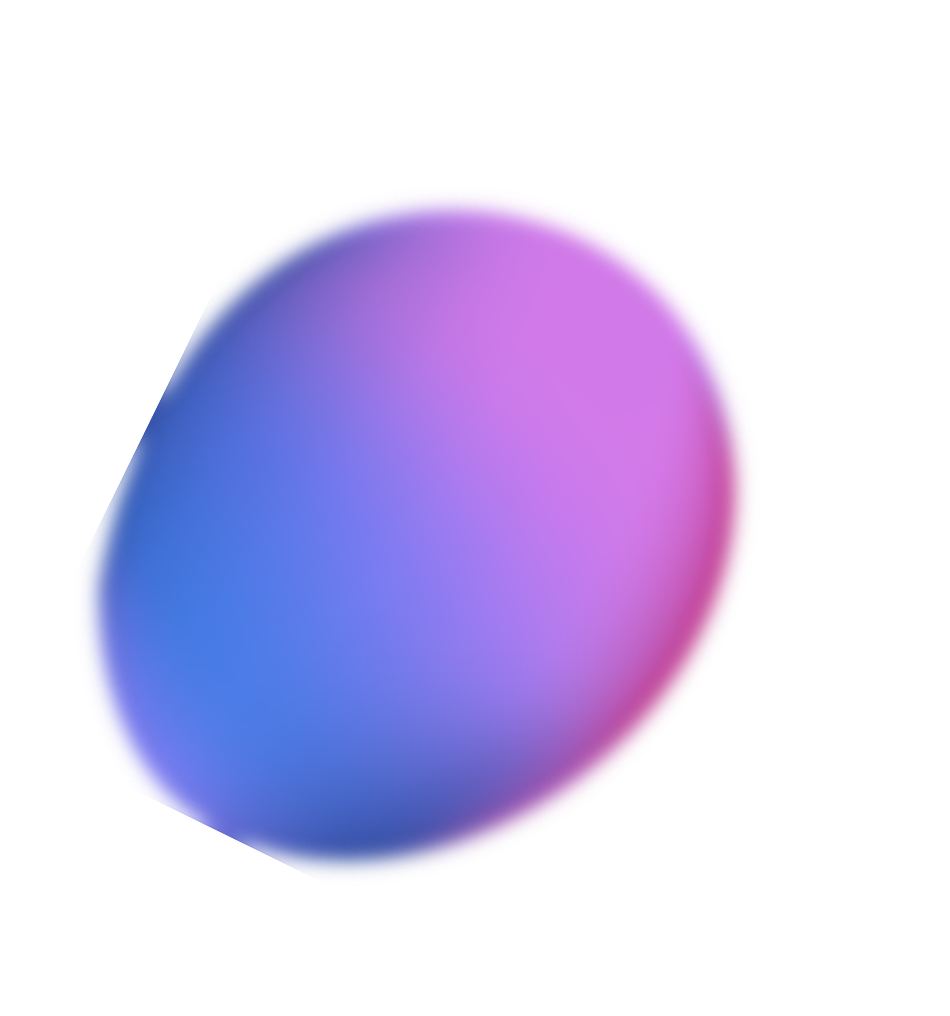 DAZZLE COLOR
DAZZLE COLOR
DAZZLE COLOR
DAZZLE COLOR
Please click here to enter what you need. The words should be concise and the expression should be accurate.
Please click here to enter what you need. The words should be concise and the expression should be accurate.
Please click here to enter what you need. The words should be concise and the expression should be accurate.
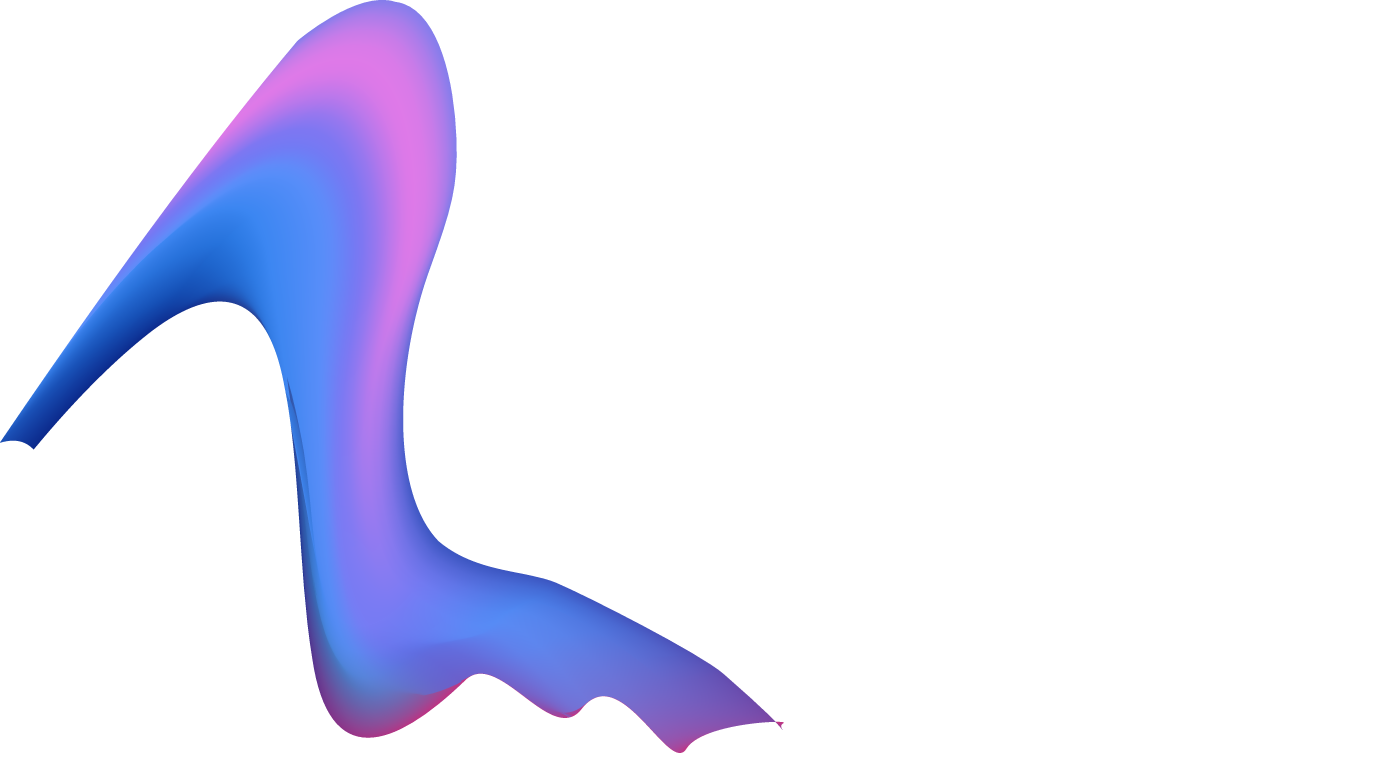 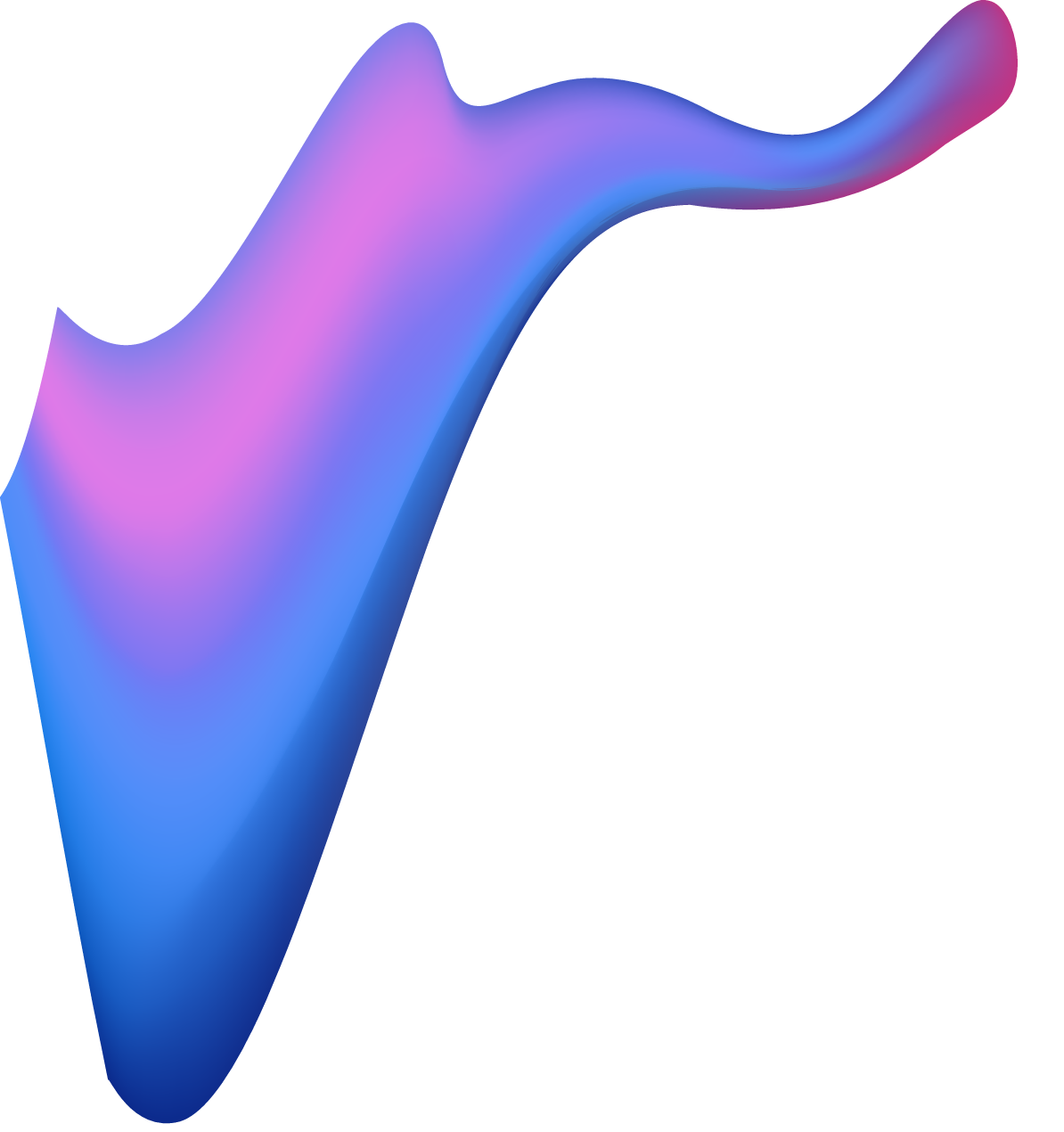 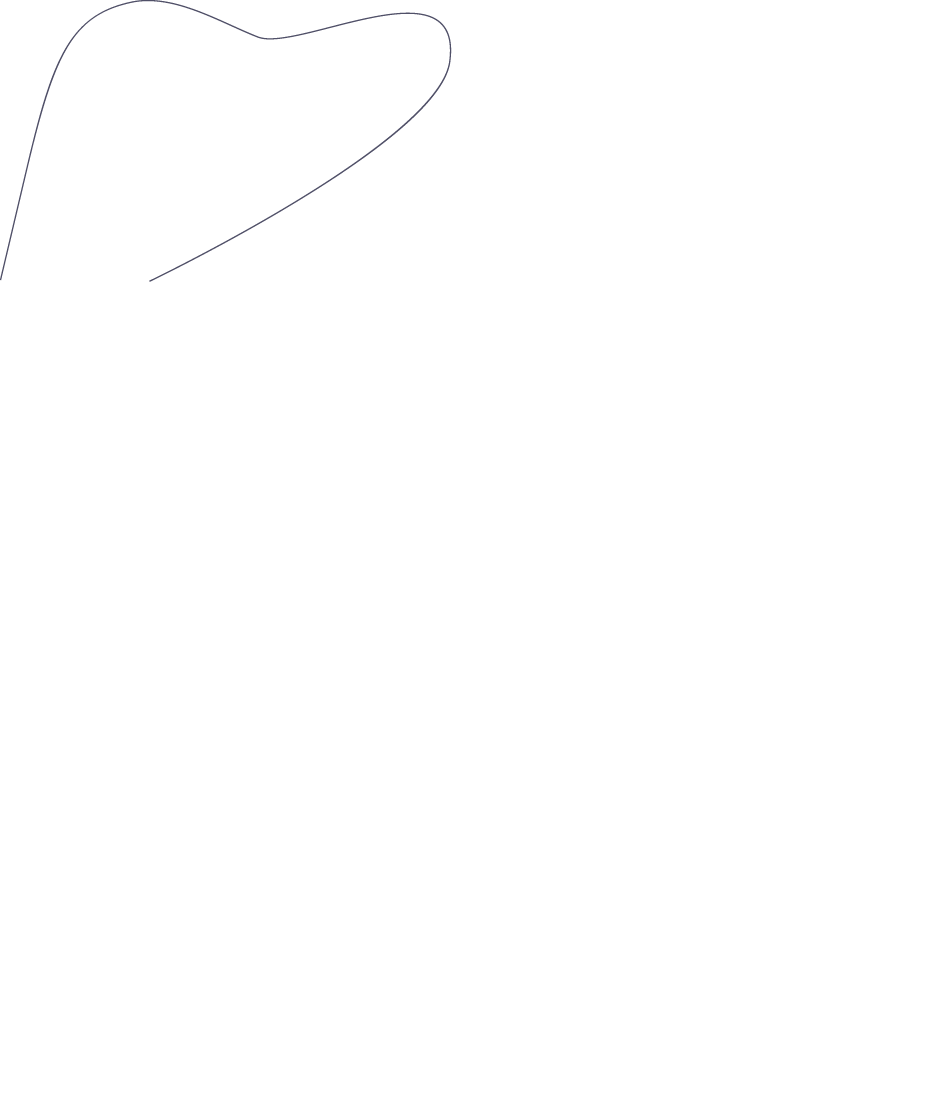 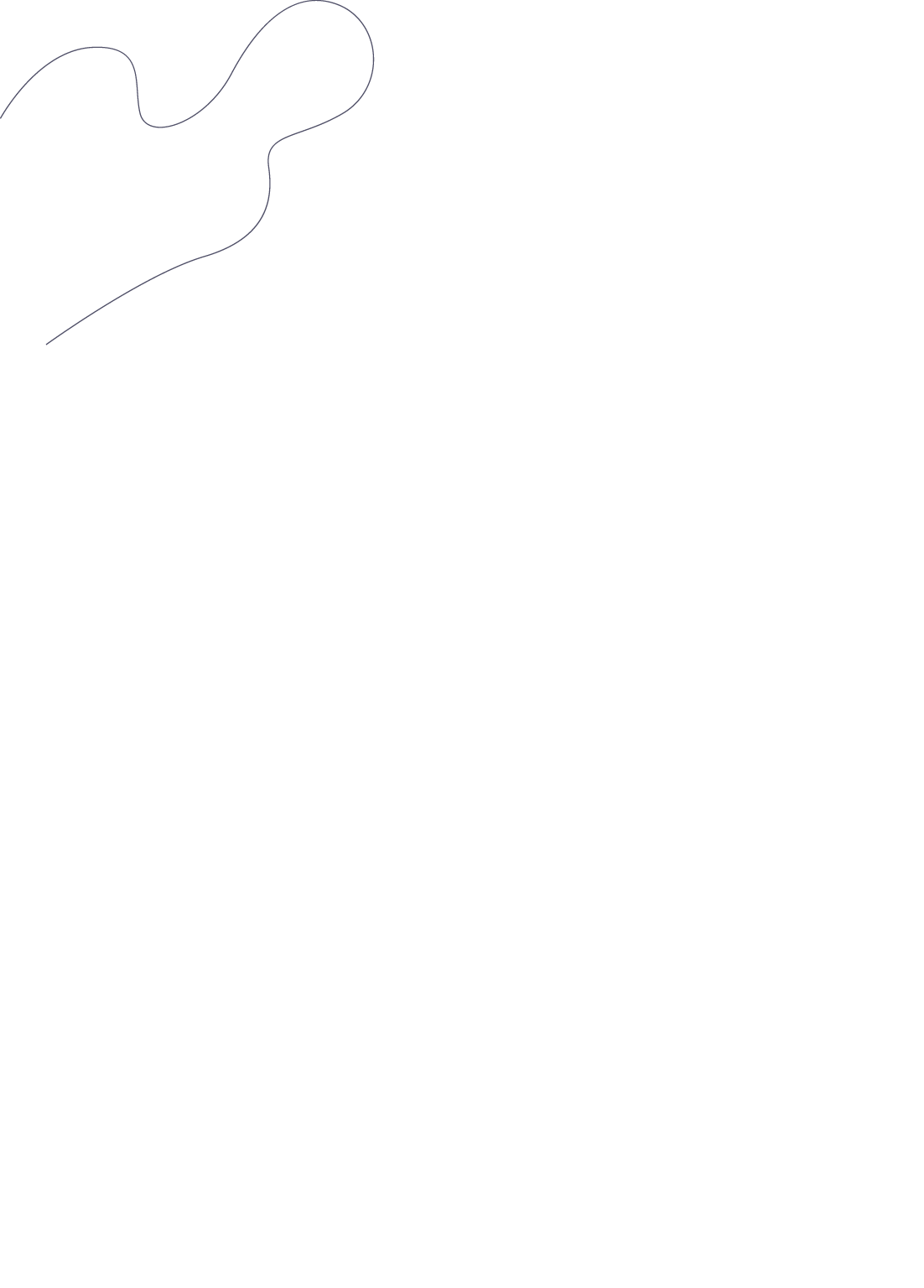 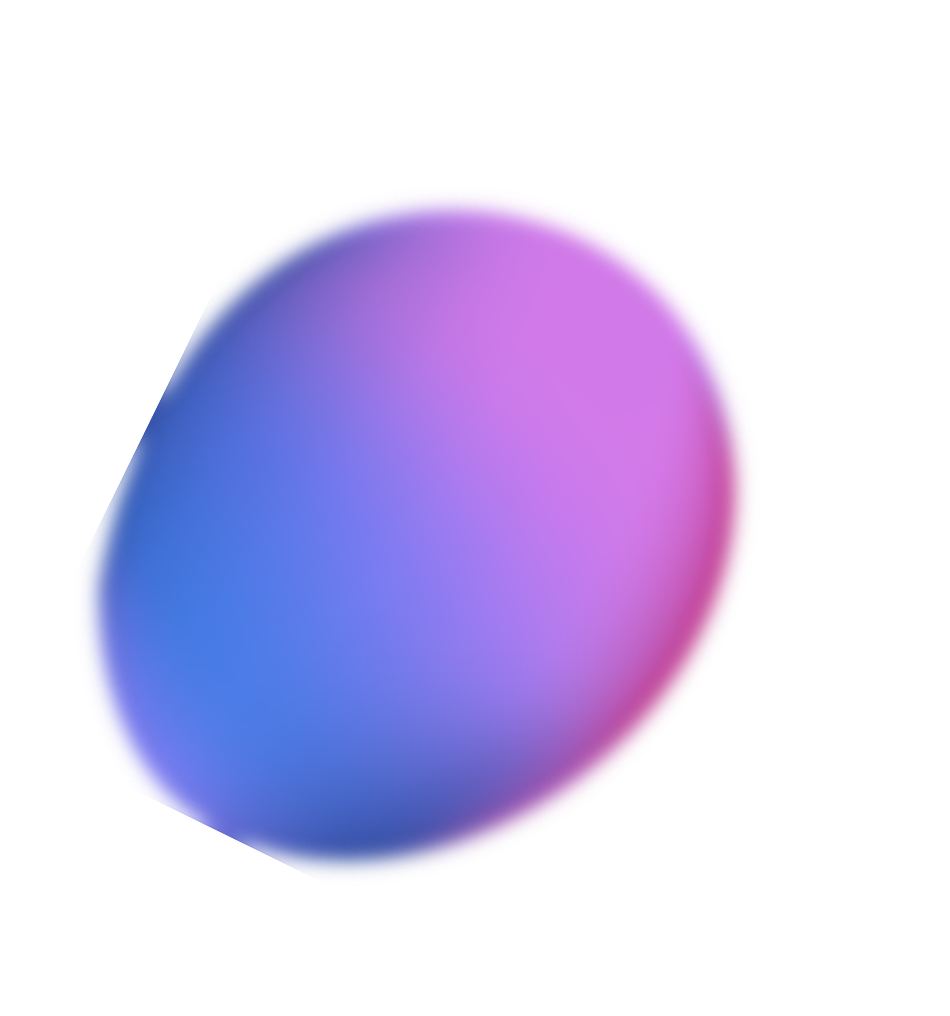 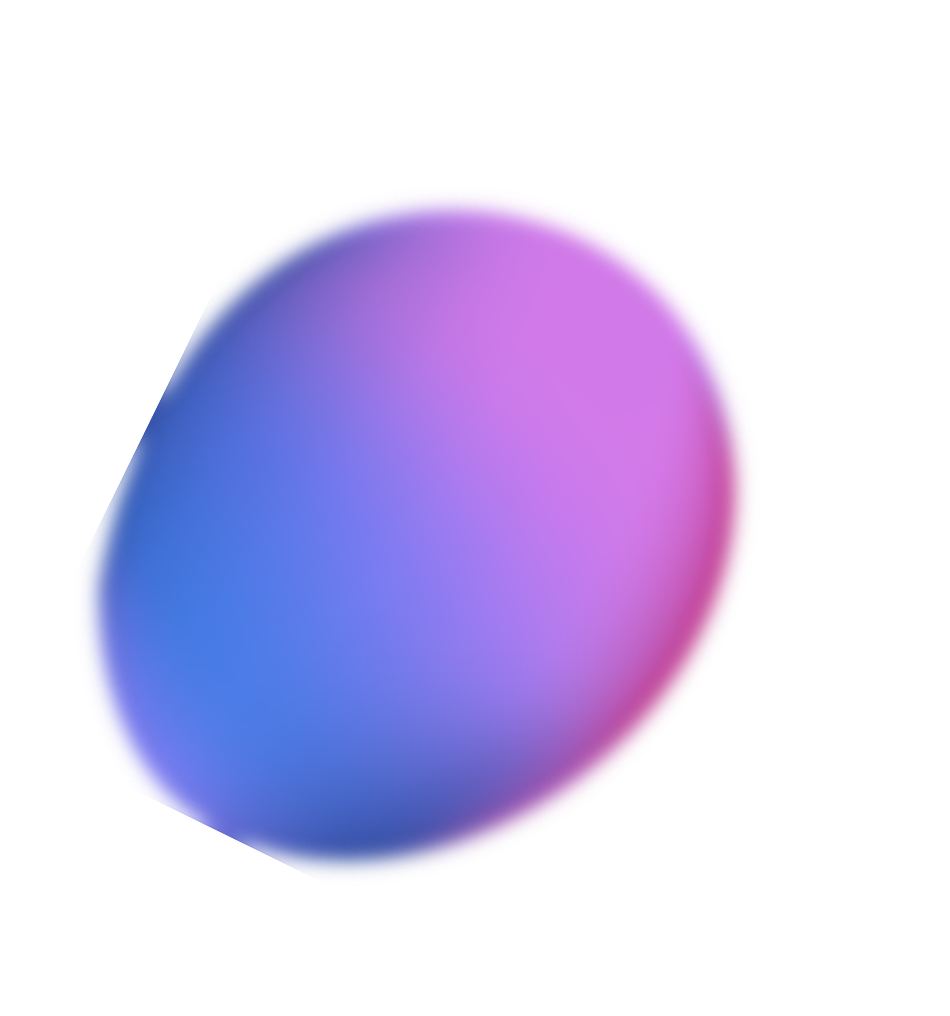 THANK YOU
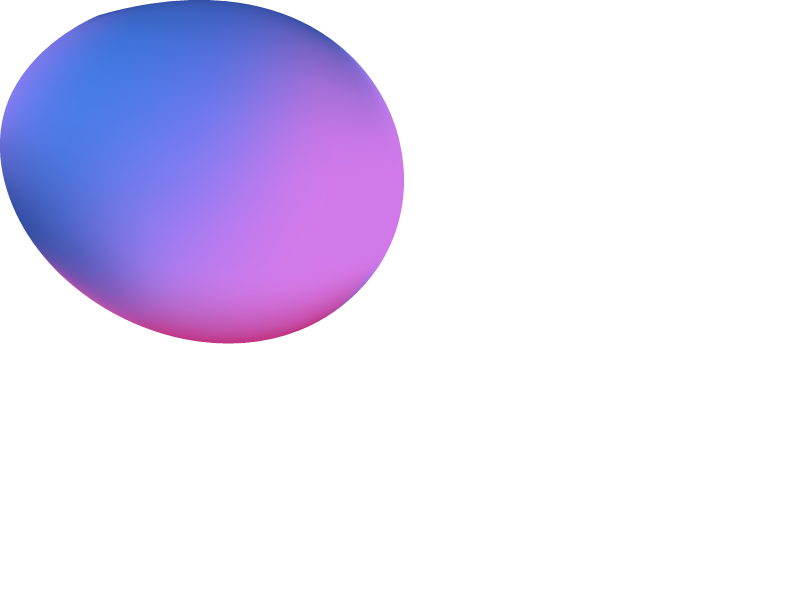 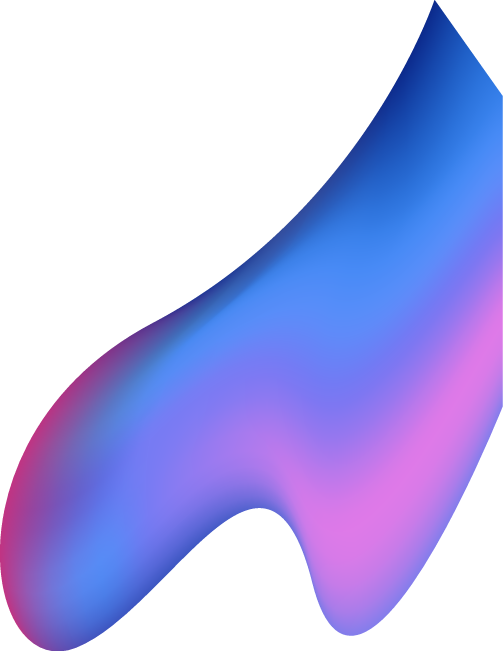 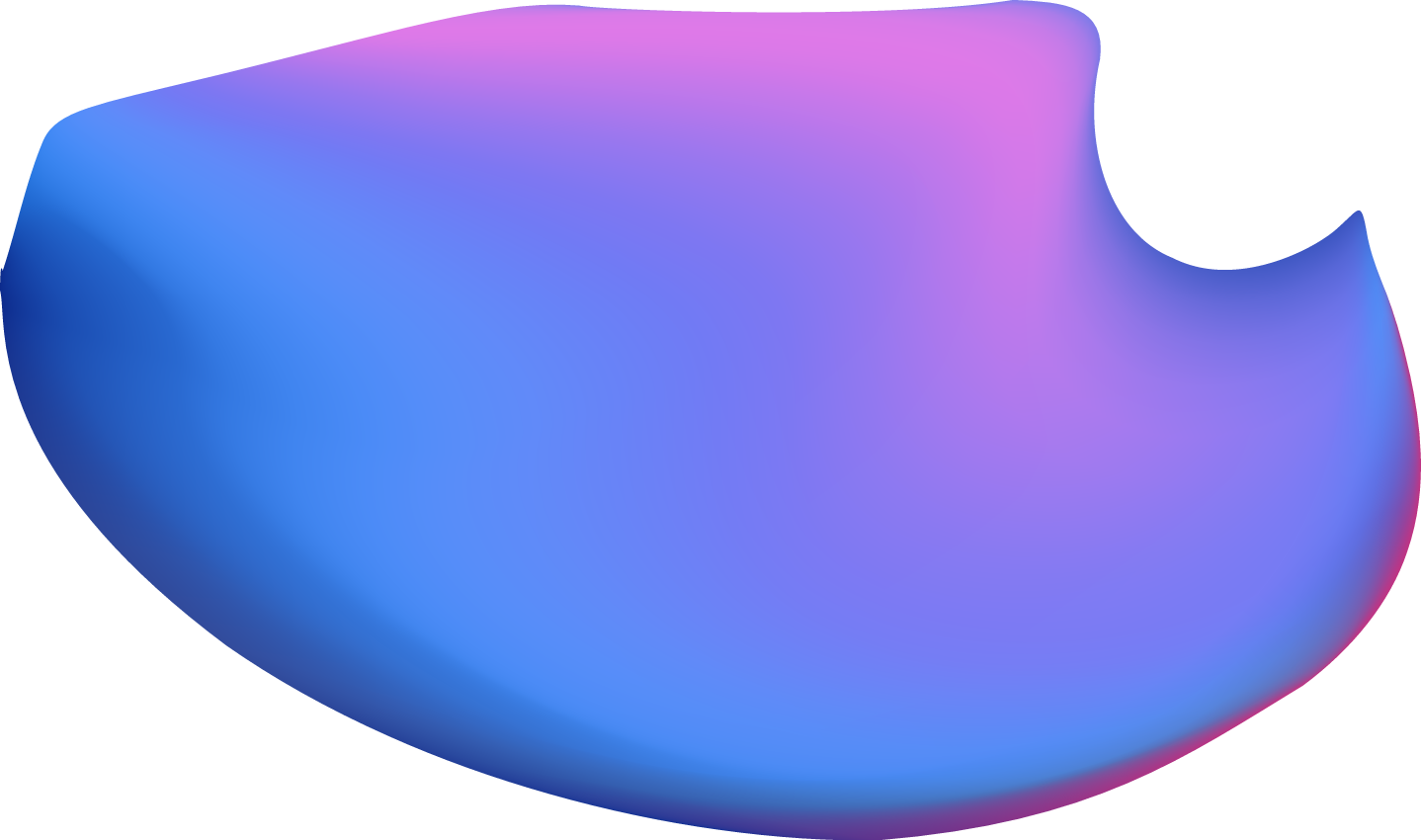 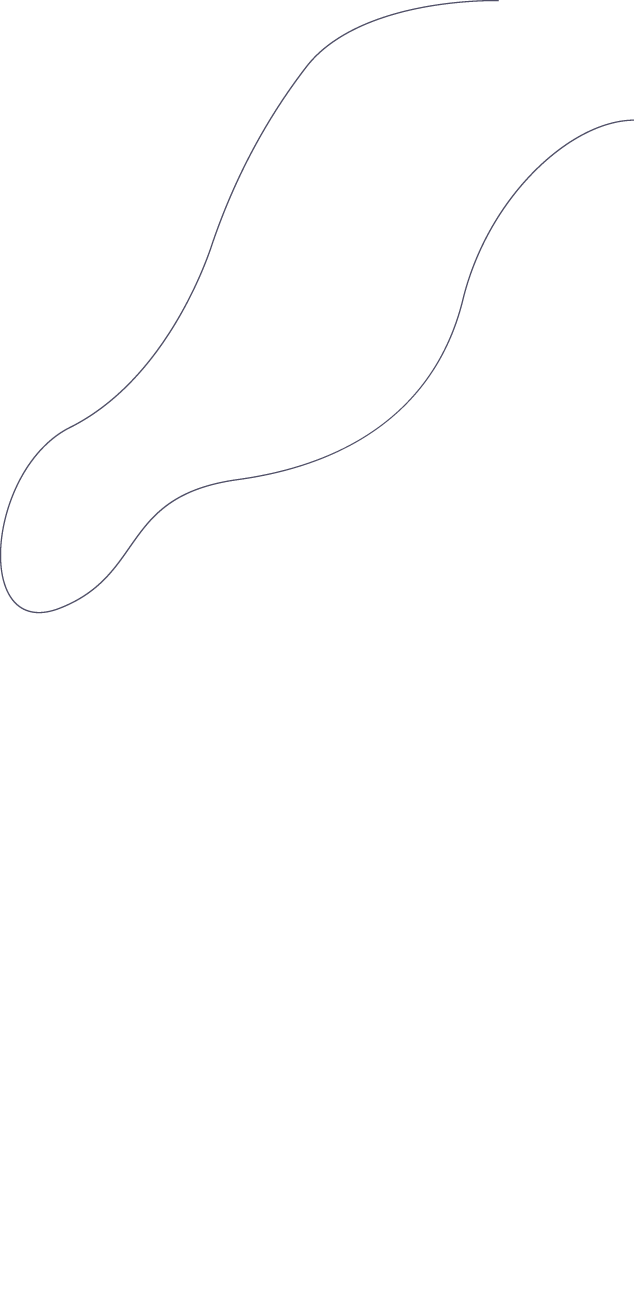 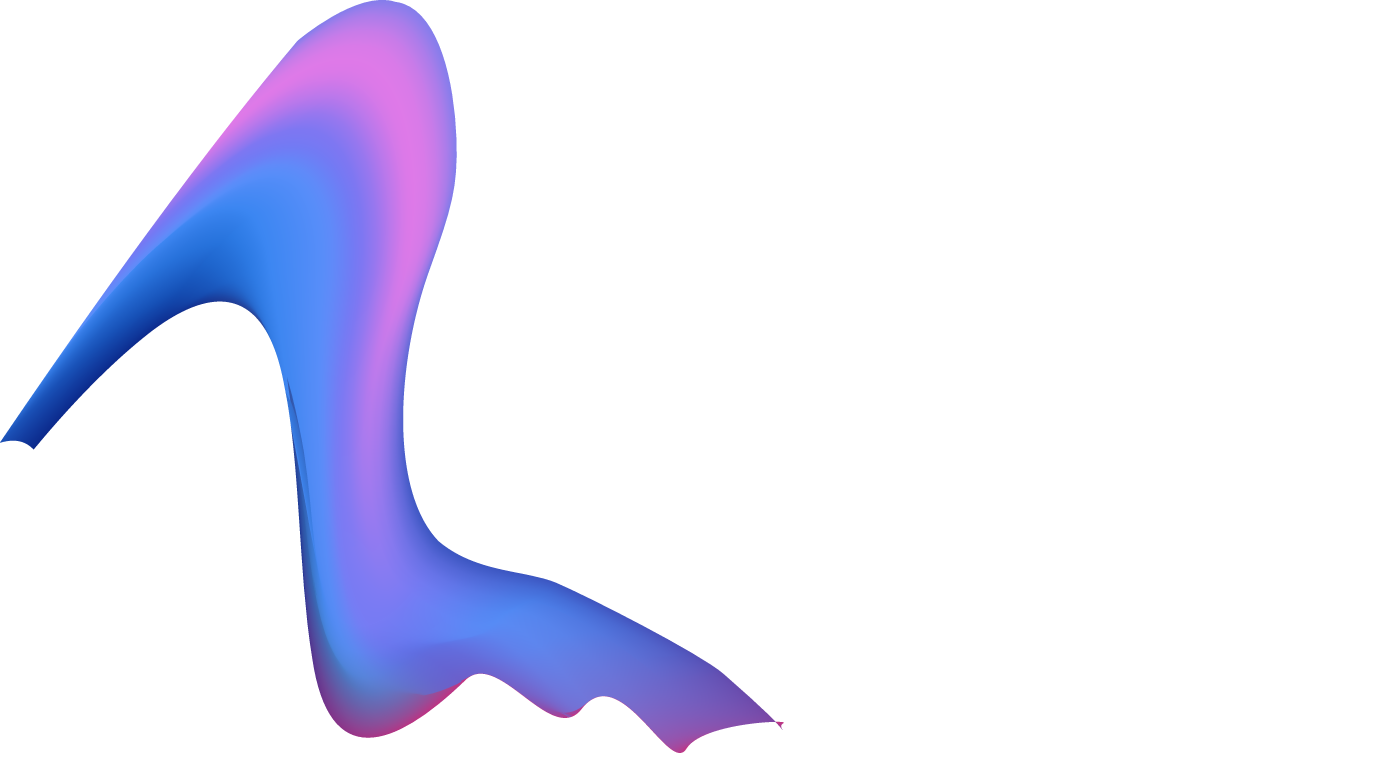